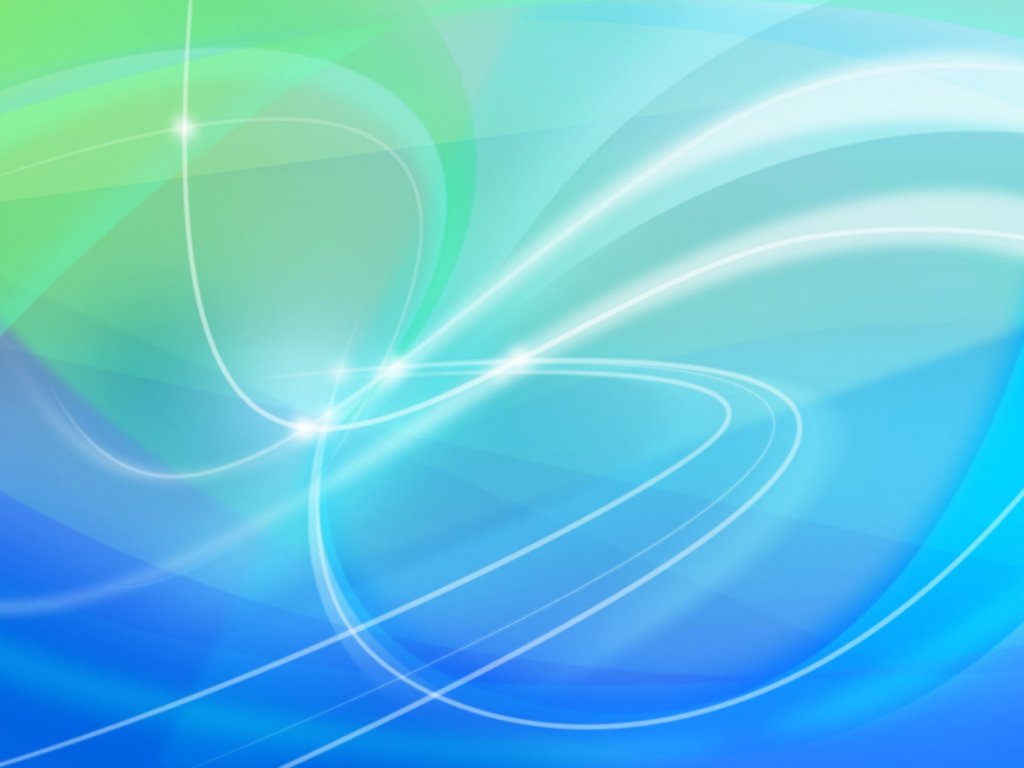 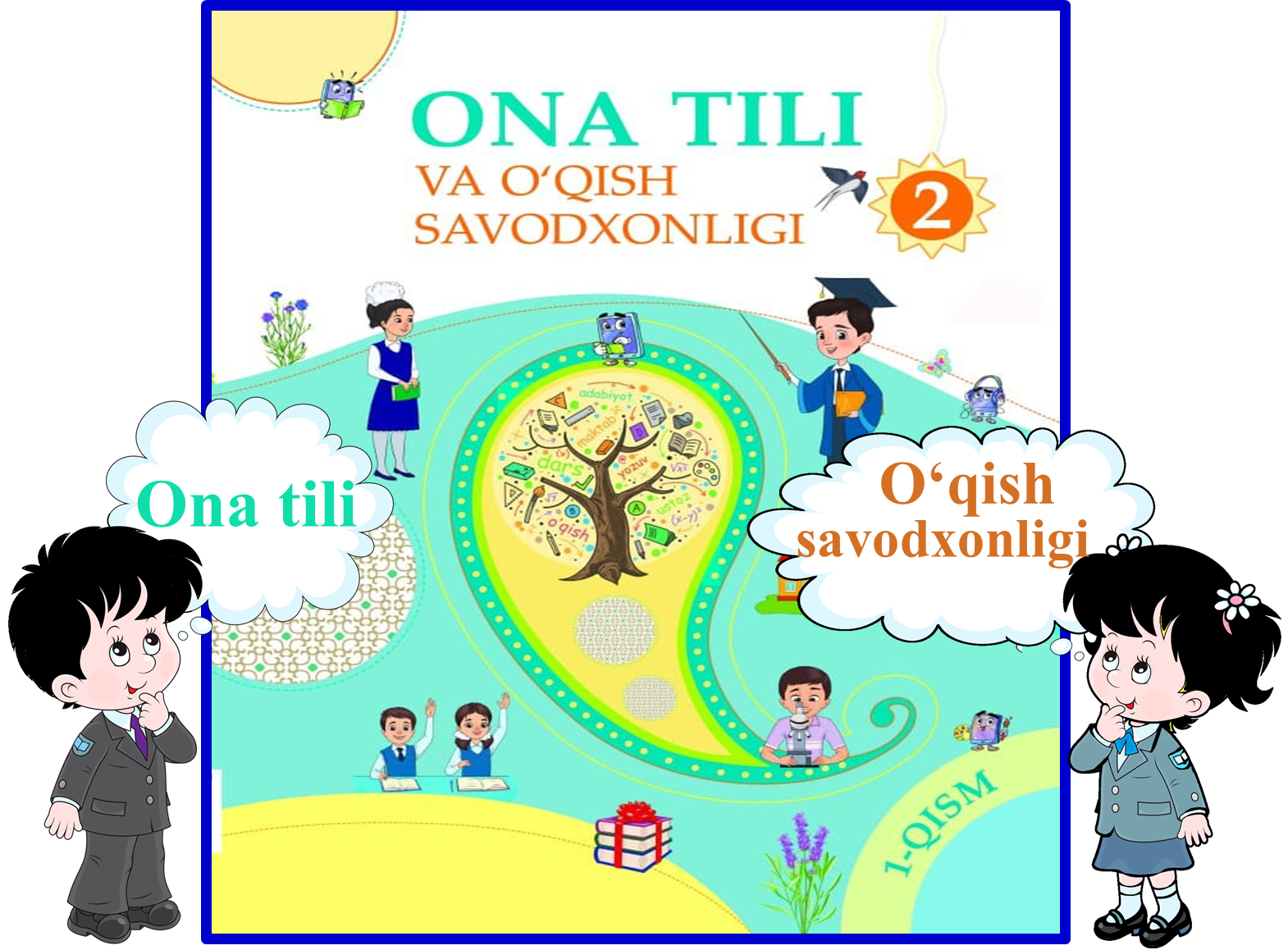 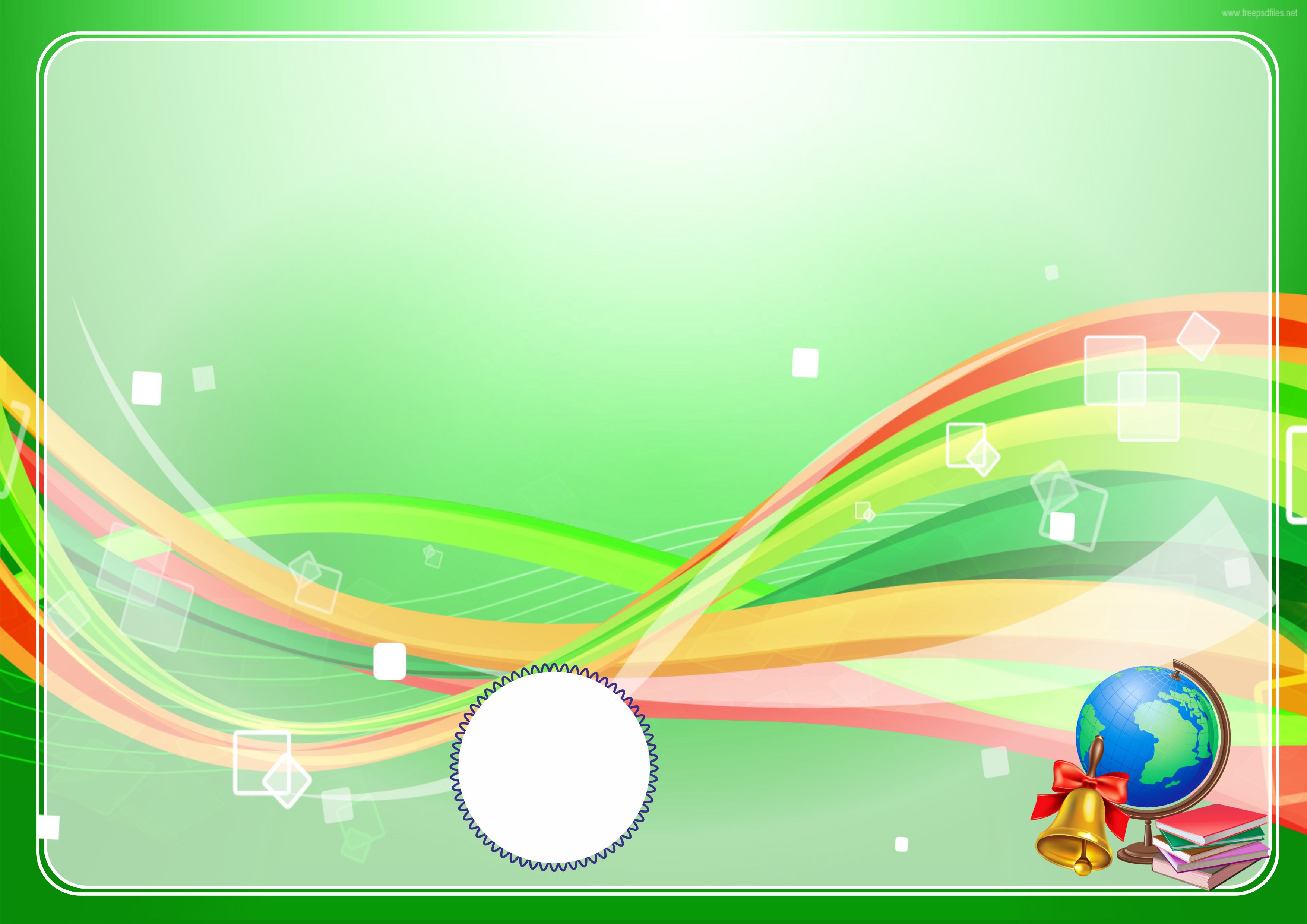 Mavzu: Maktabim – ikkinchi uyim
Mustahkamlash
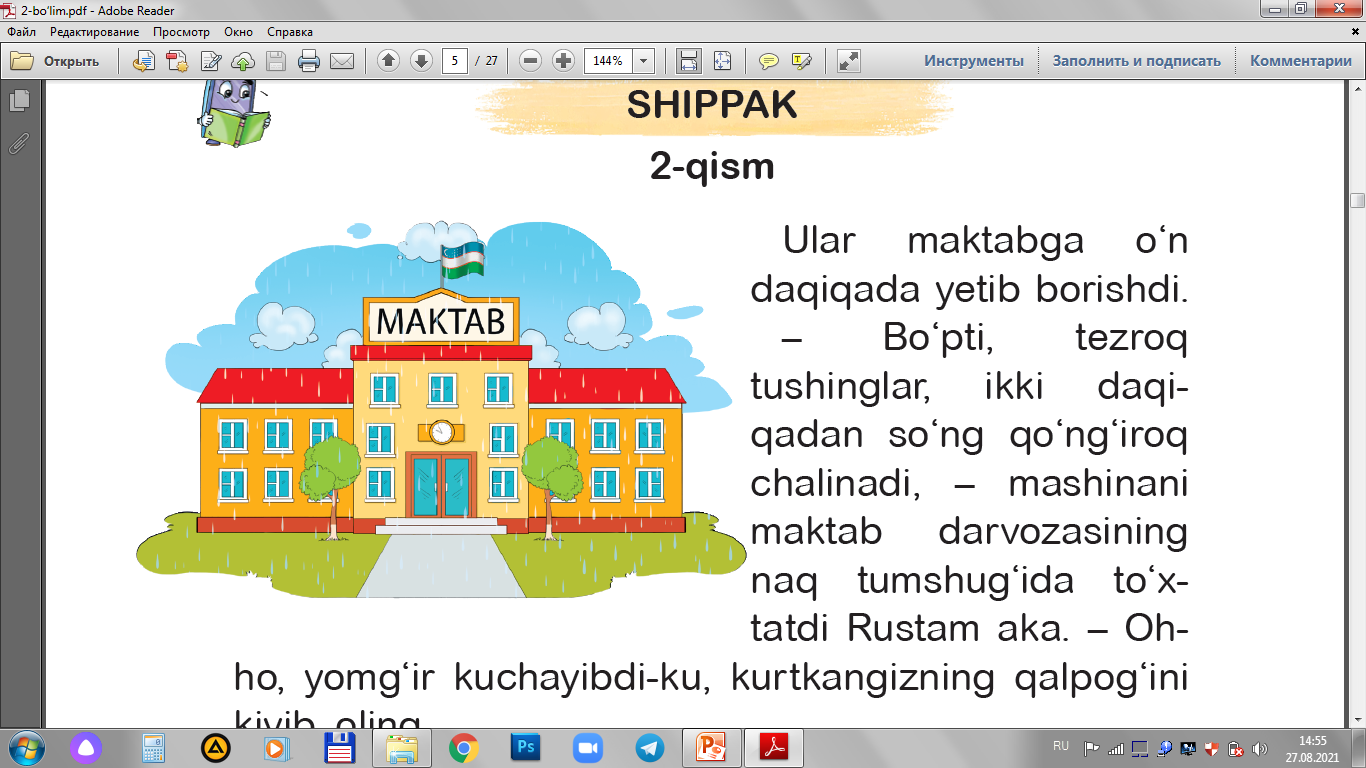 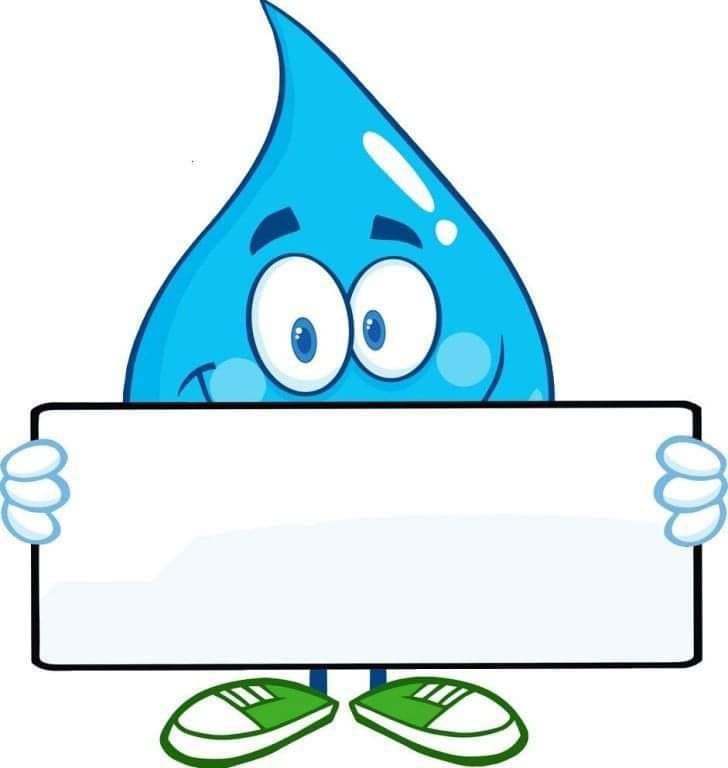 21-dars
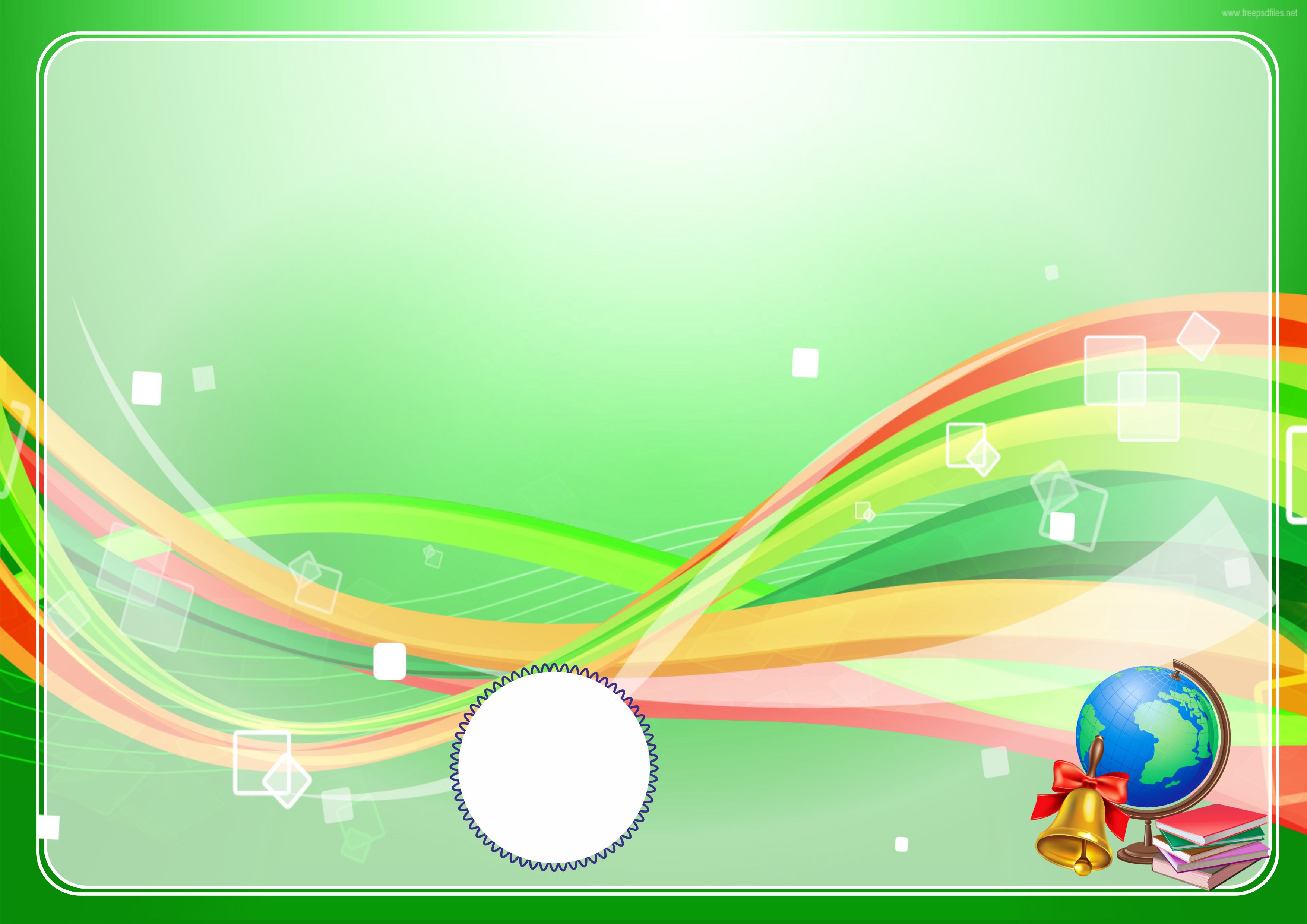 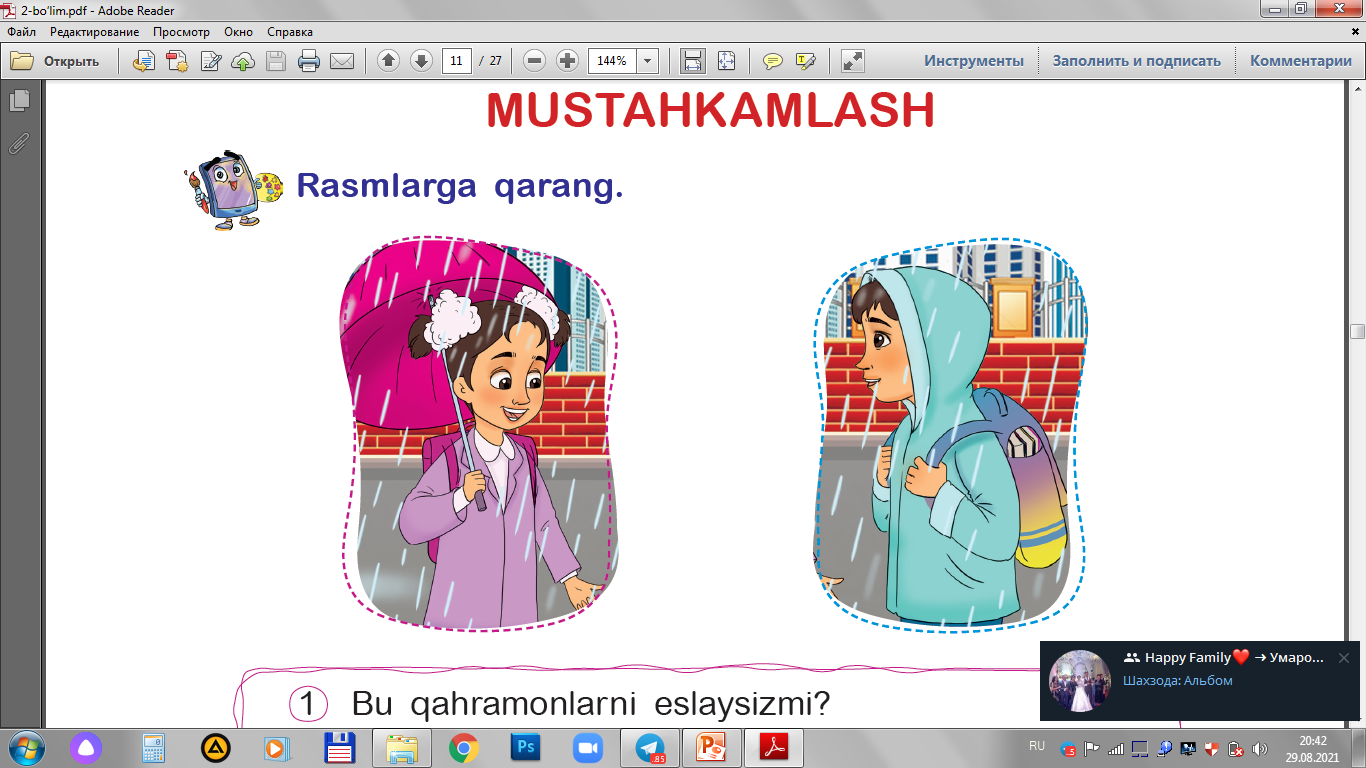 Rasmlarga qarang.
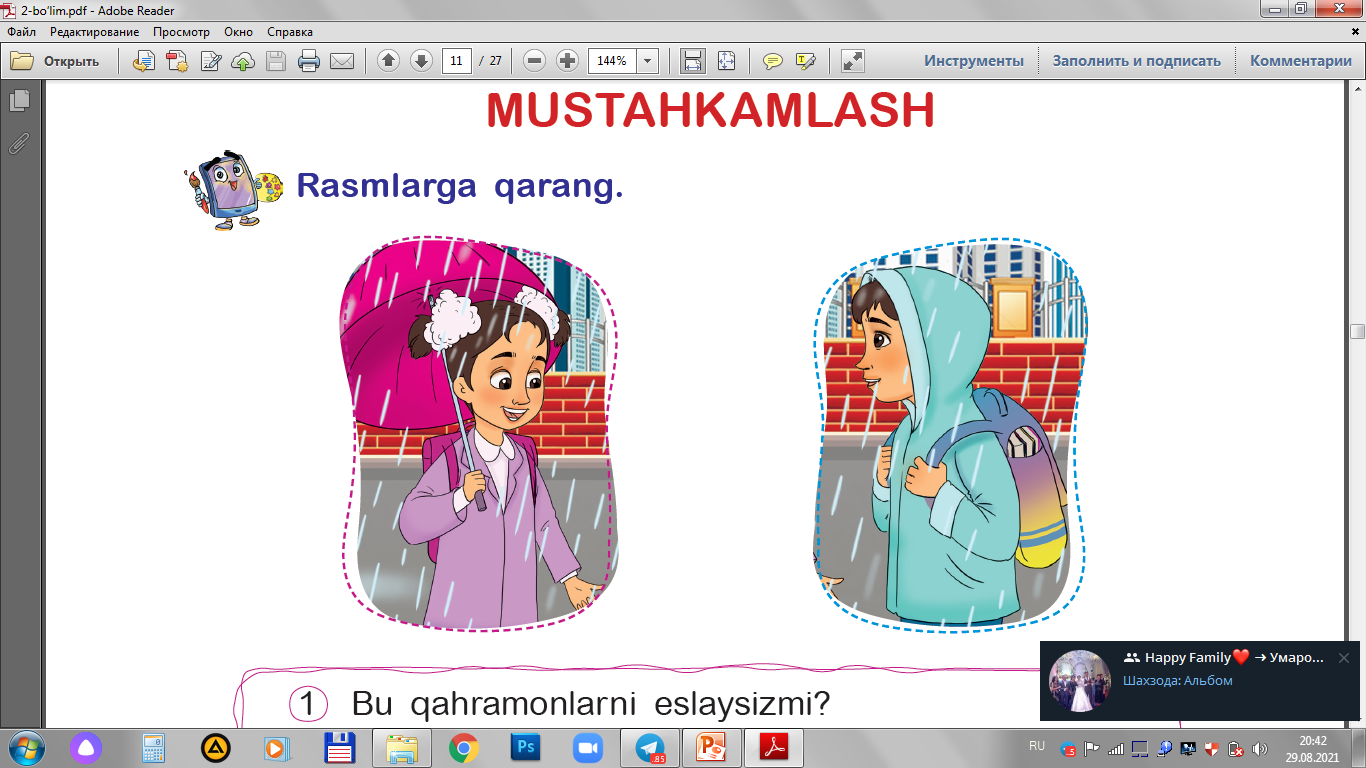 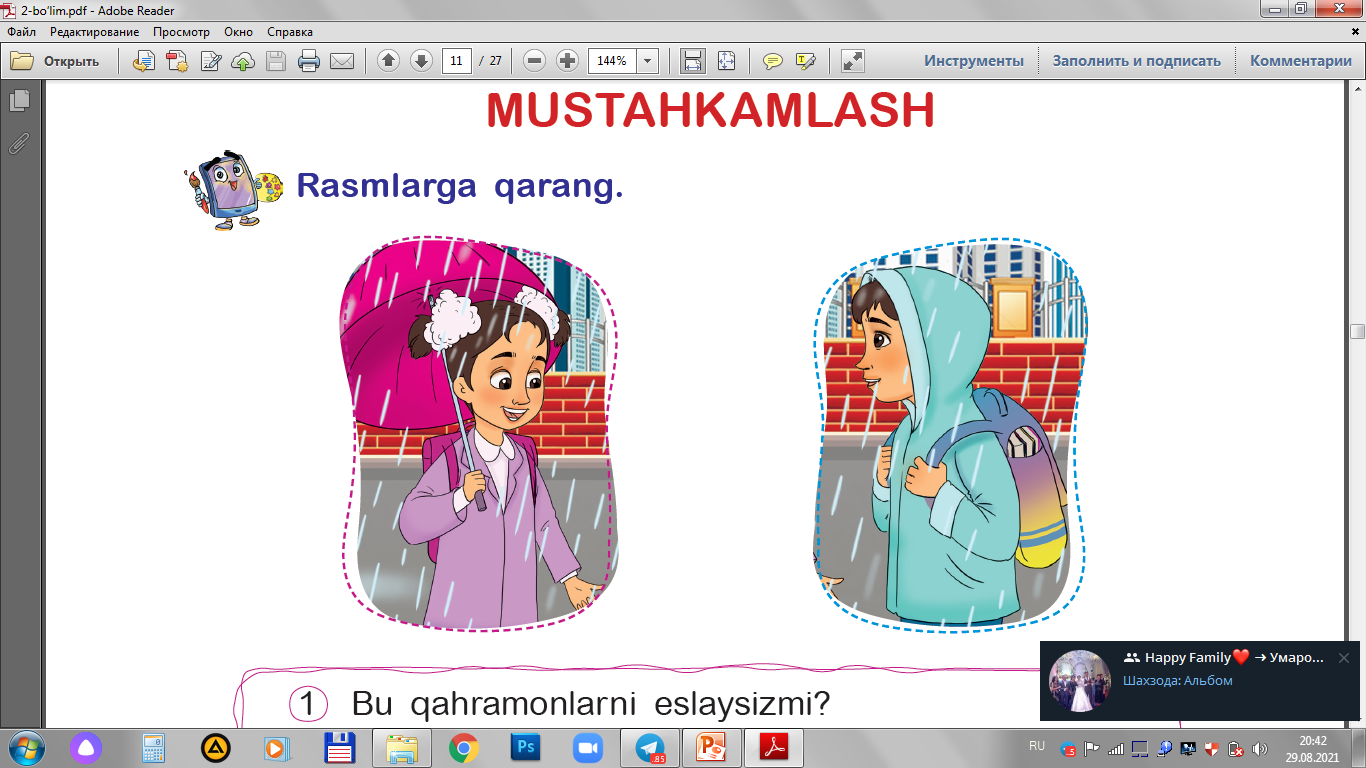 Bu qahramonlarni eslaysizmi?
Ularning ismini ayting.
FIRDAVS
MALIKA
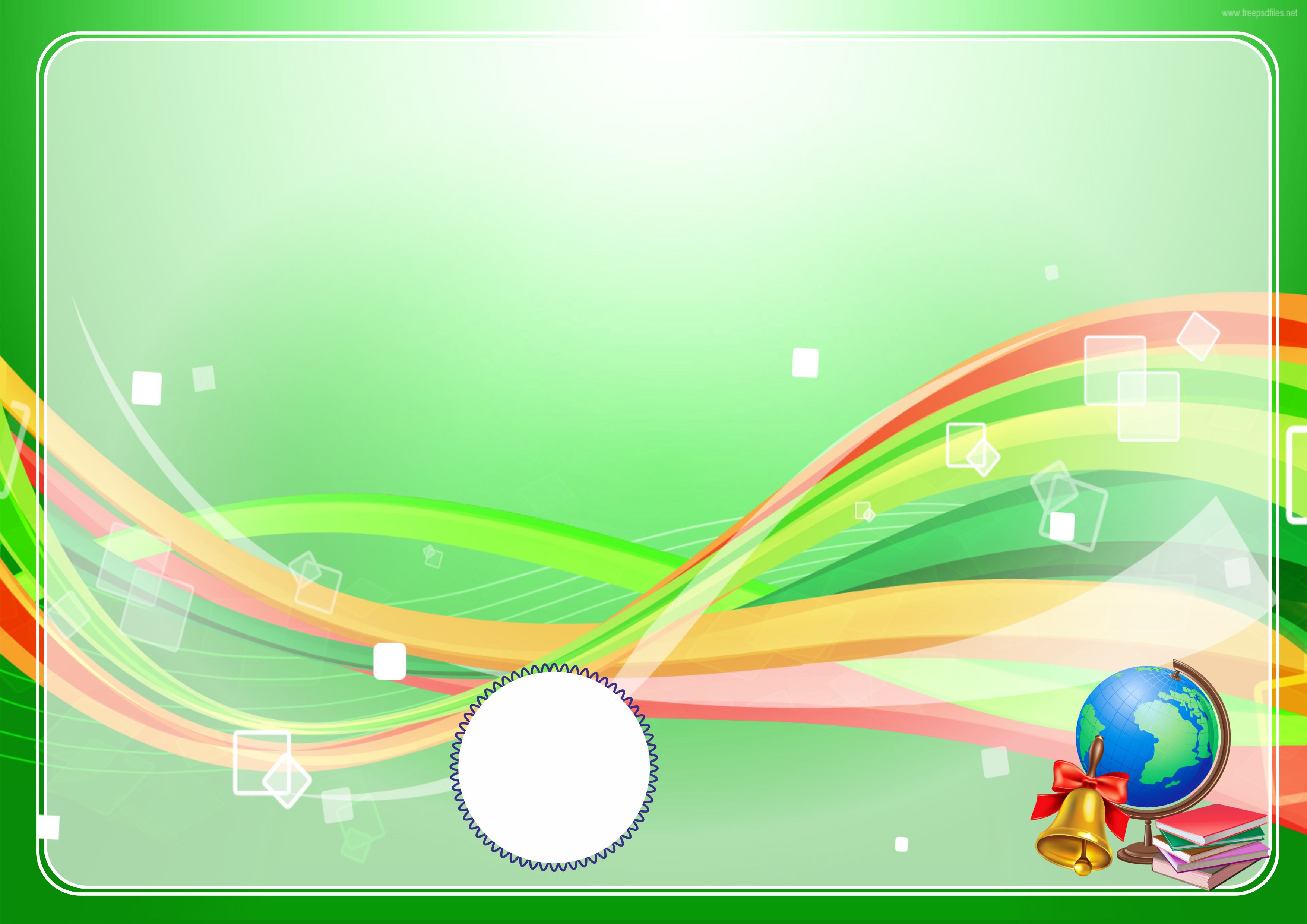 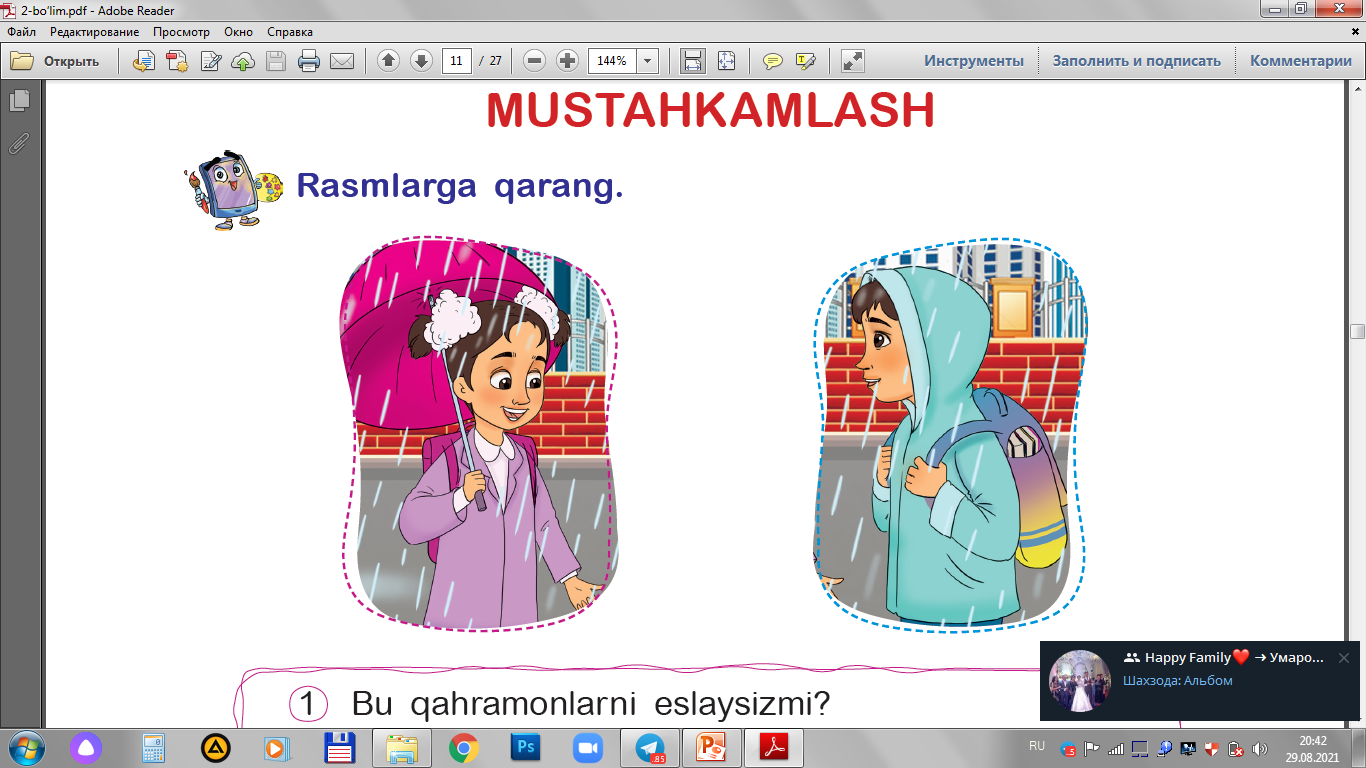 Rasmlarga qarang.
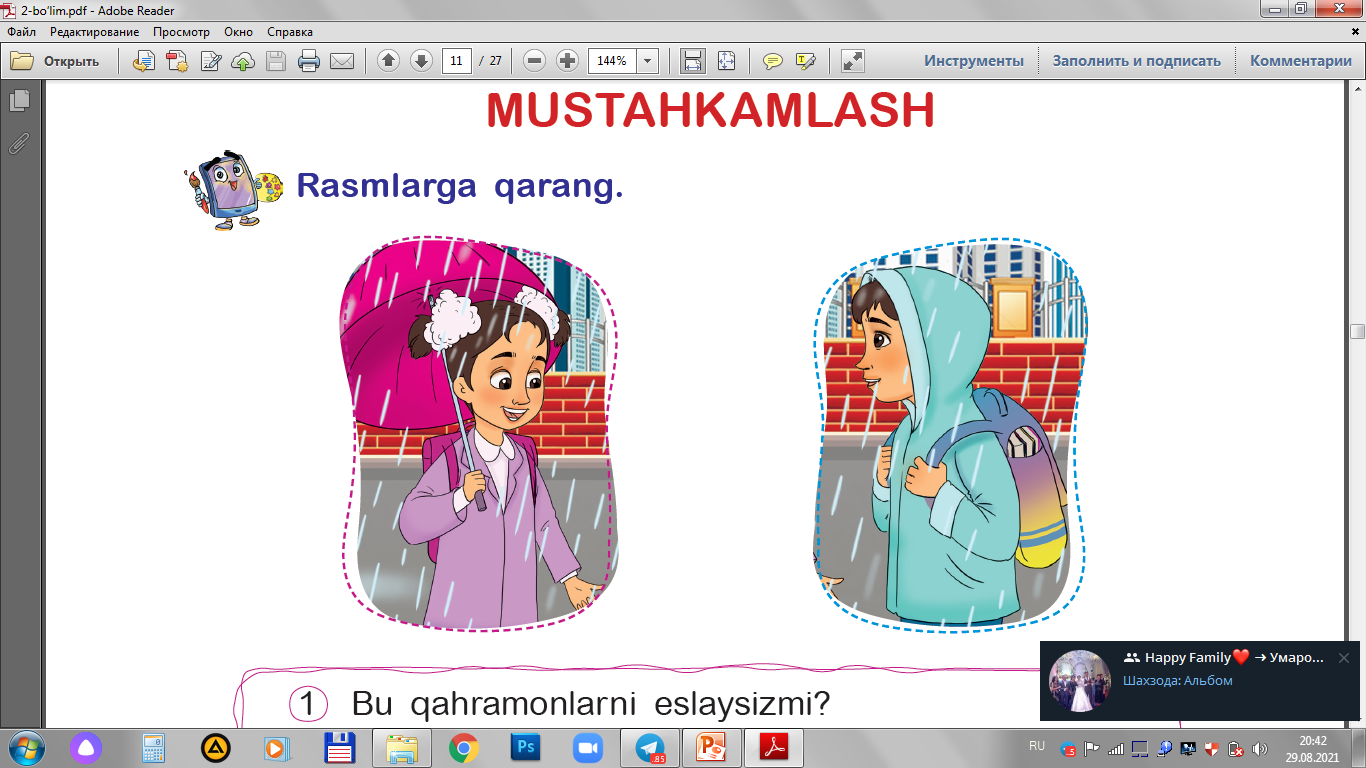 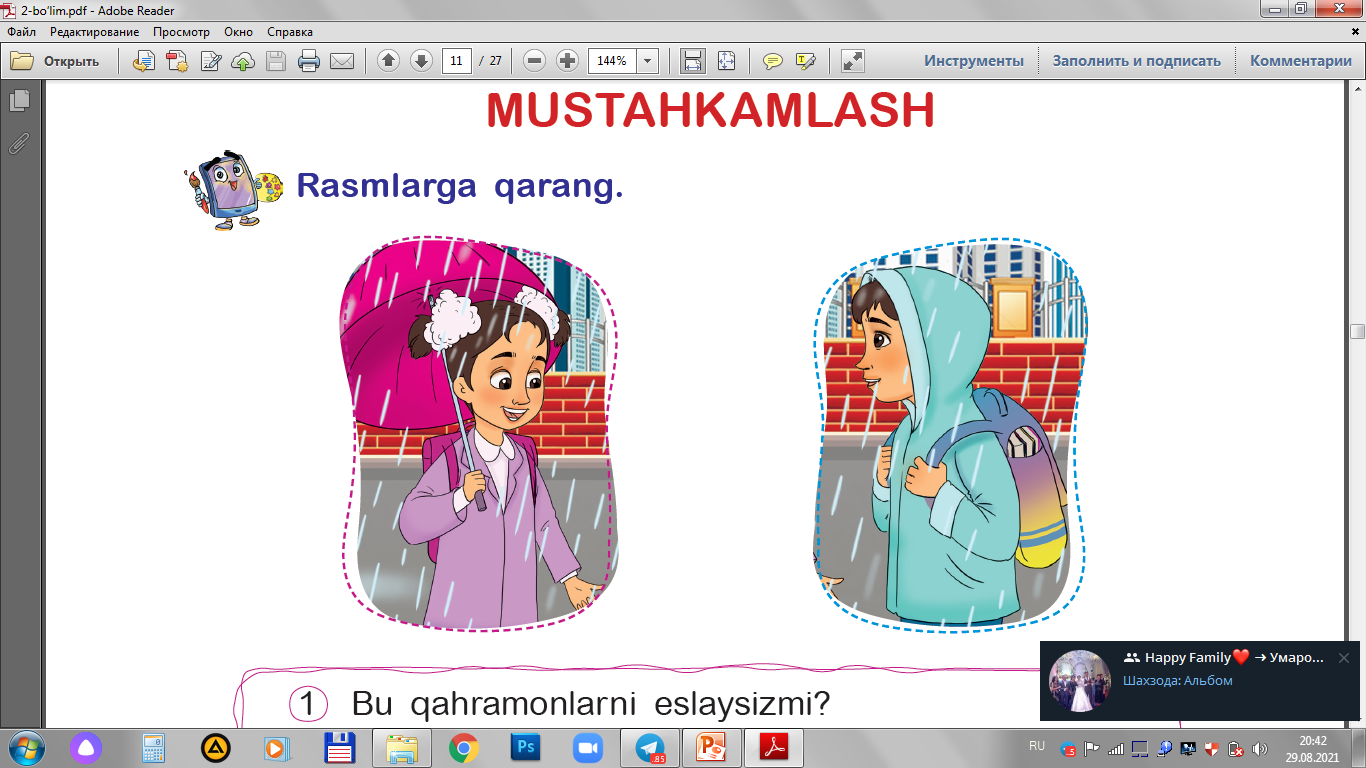 Ularning 
qay biri sizda yaxshi taassurot qoldirdi?
FIRDAVS
MALIKA
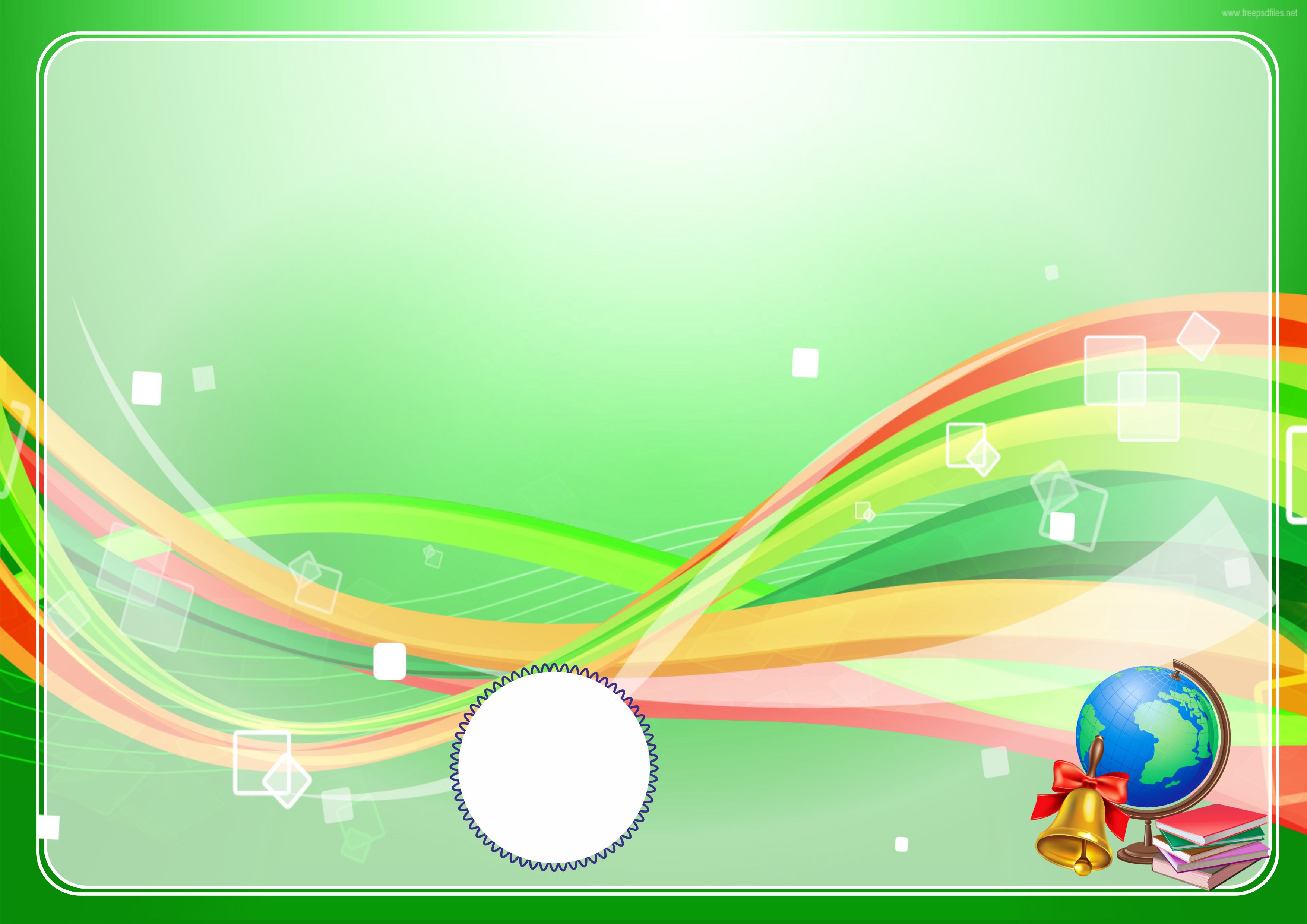 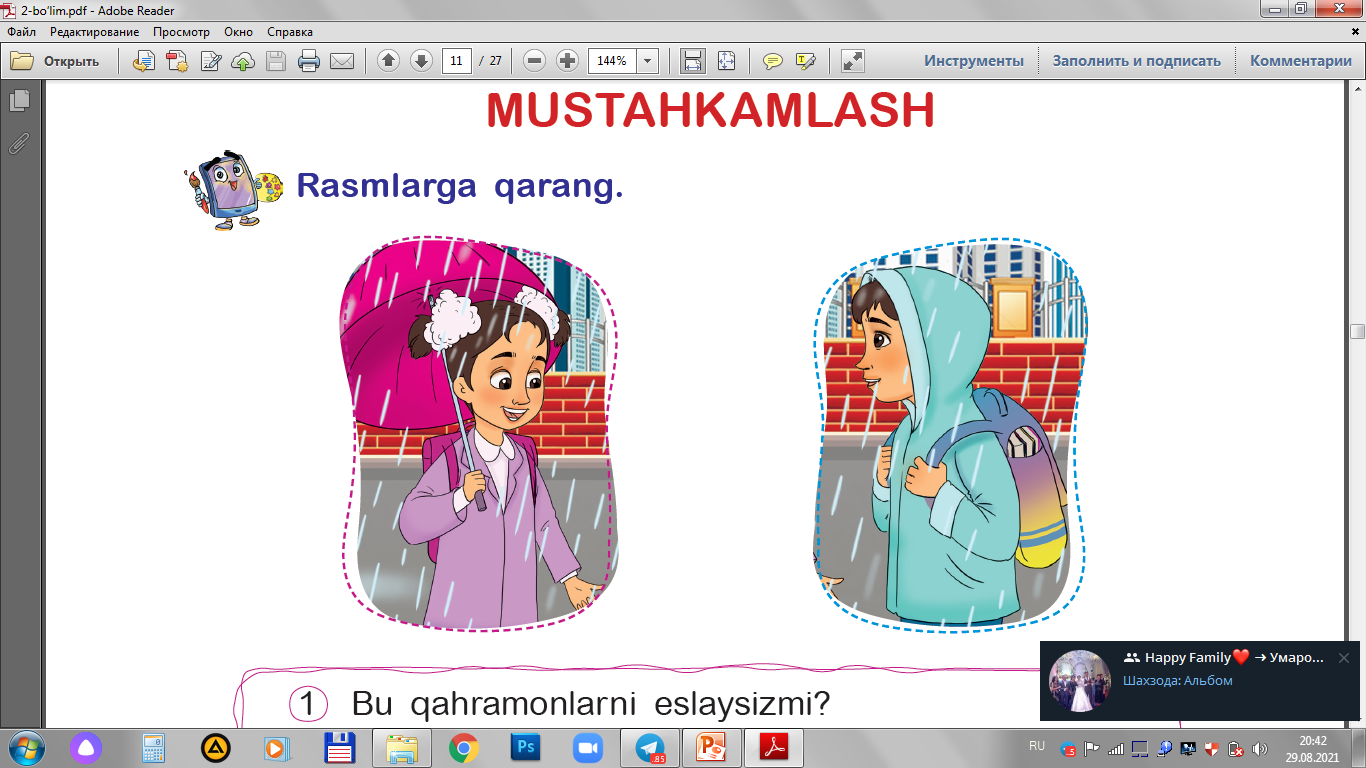 Rasmlarga qarang.
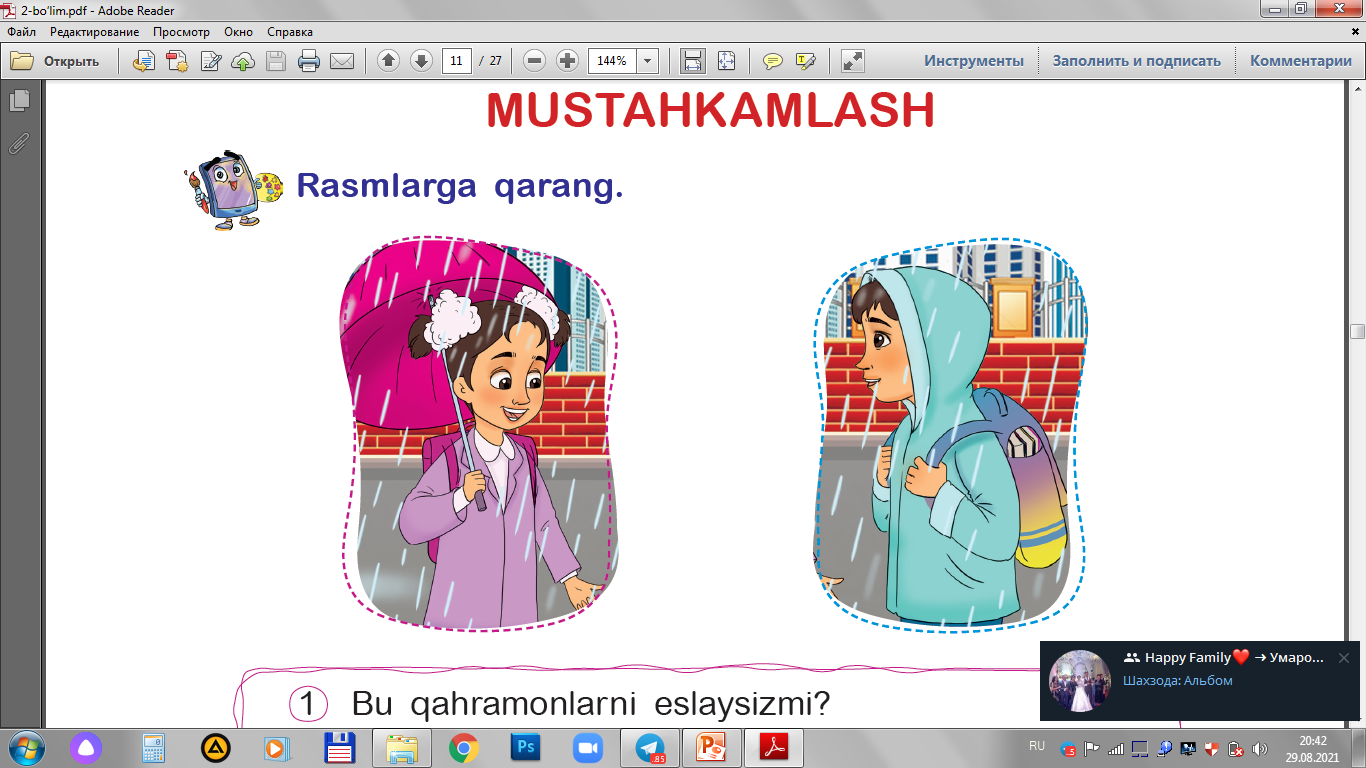 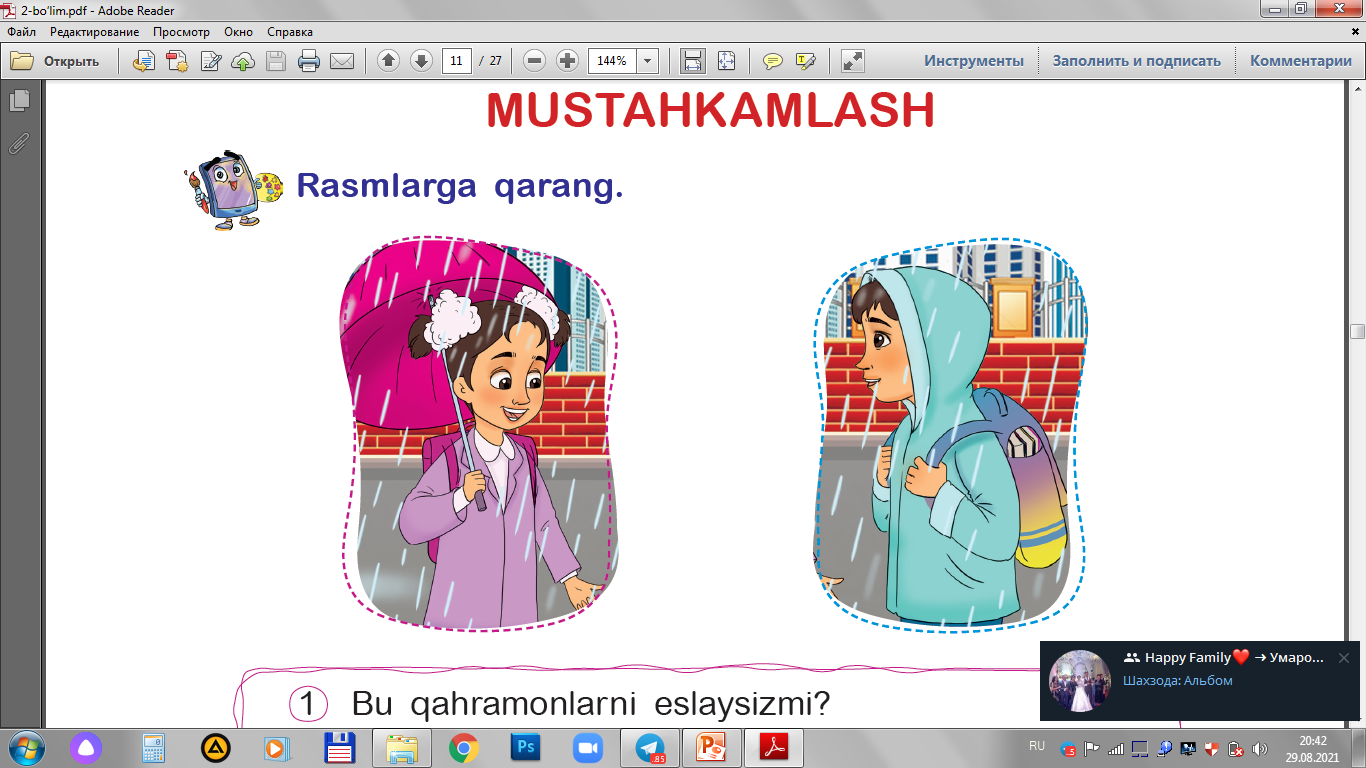 Sizningcha, ularning
 qaysi ishlari to‘g‘ri
 yoki noto‘g‘ri 
bo‘lgan edi?
FIRDAVS
MALIKA
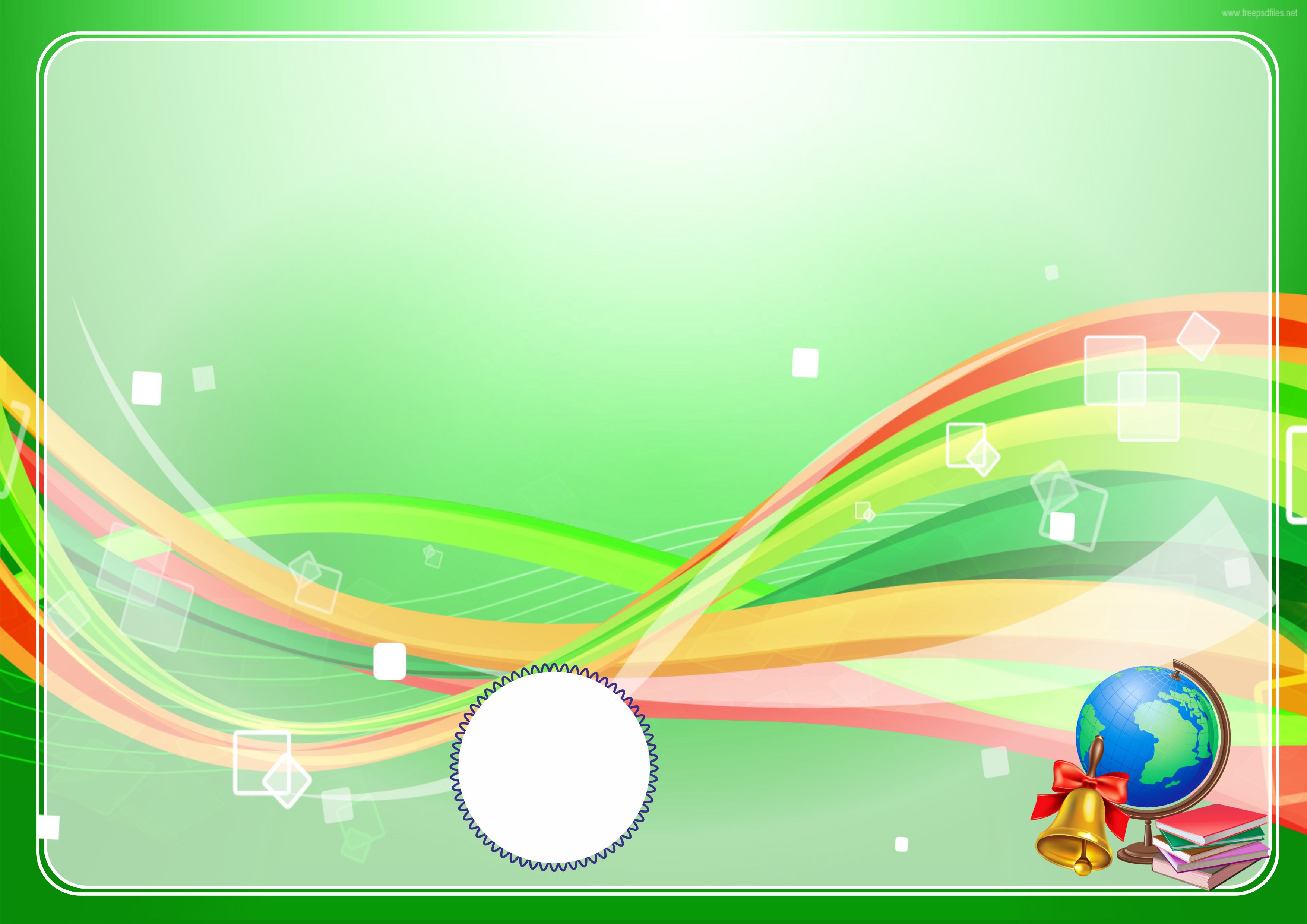 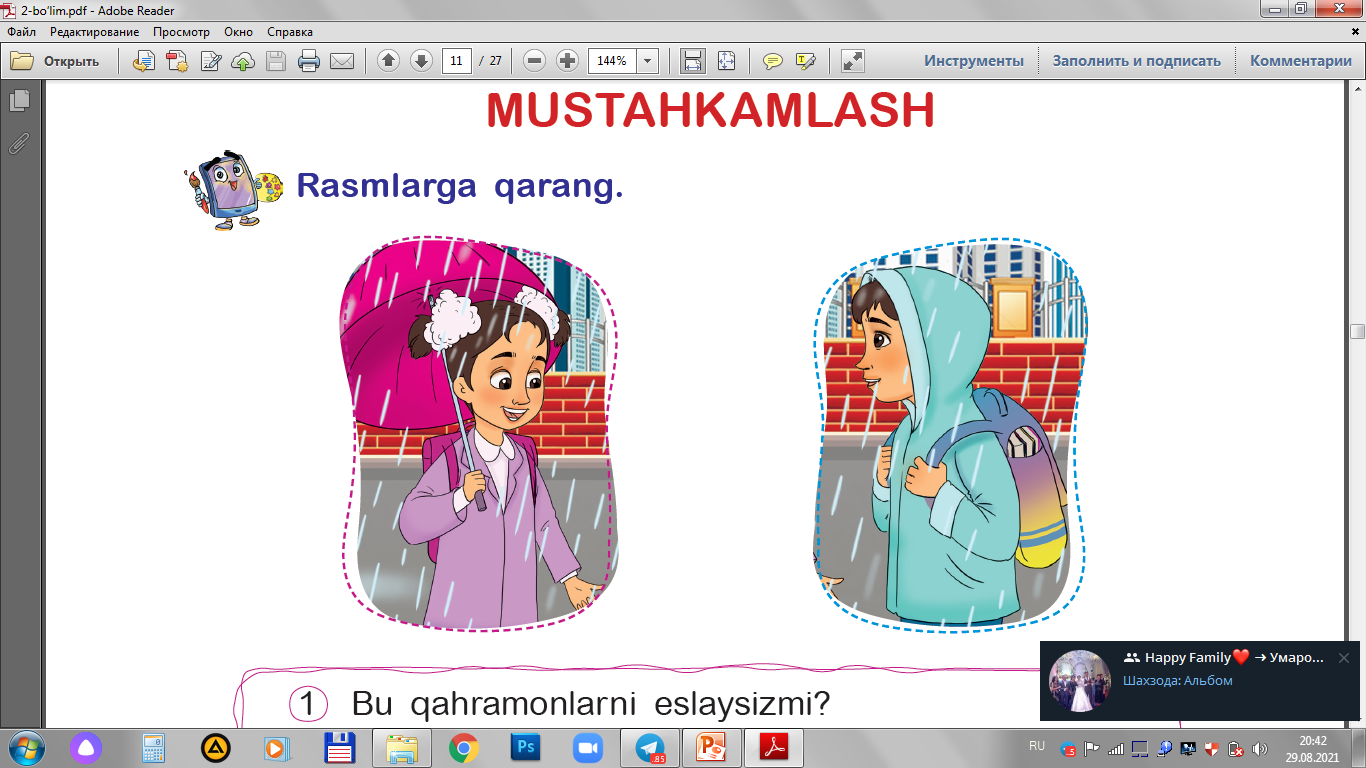 Rasmlarga qarang.
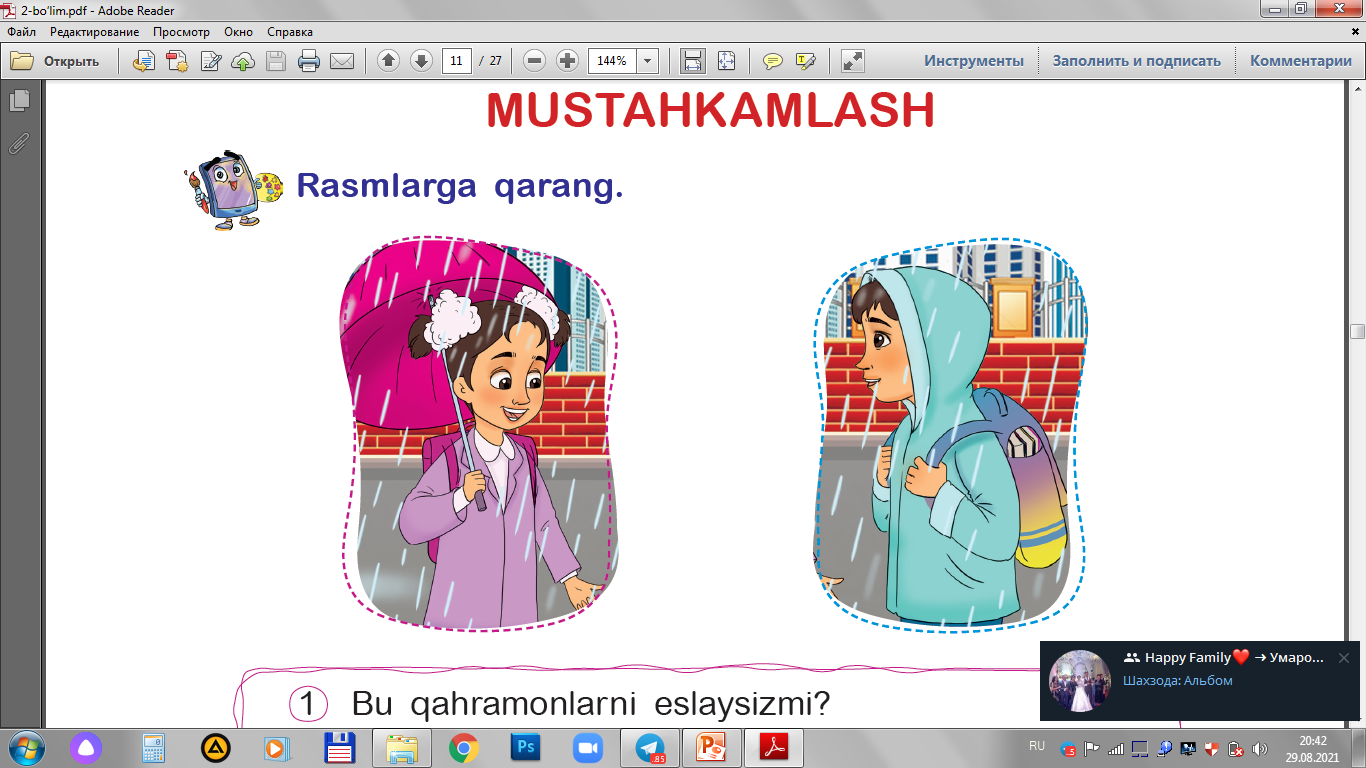 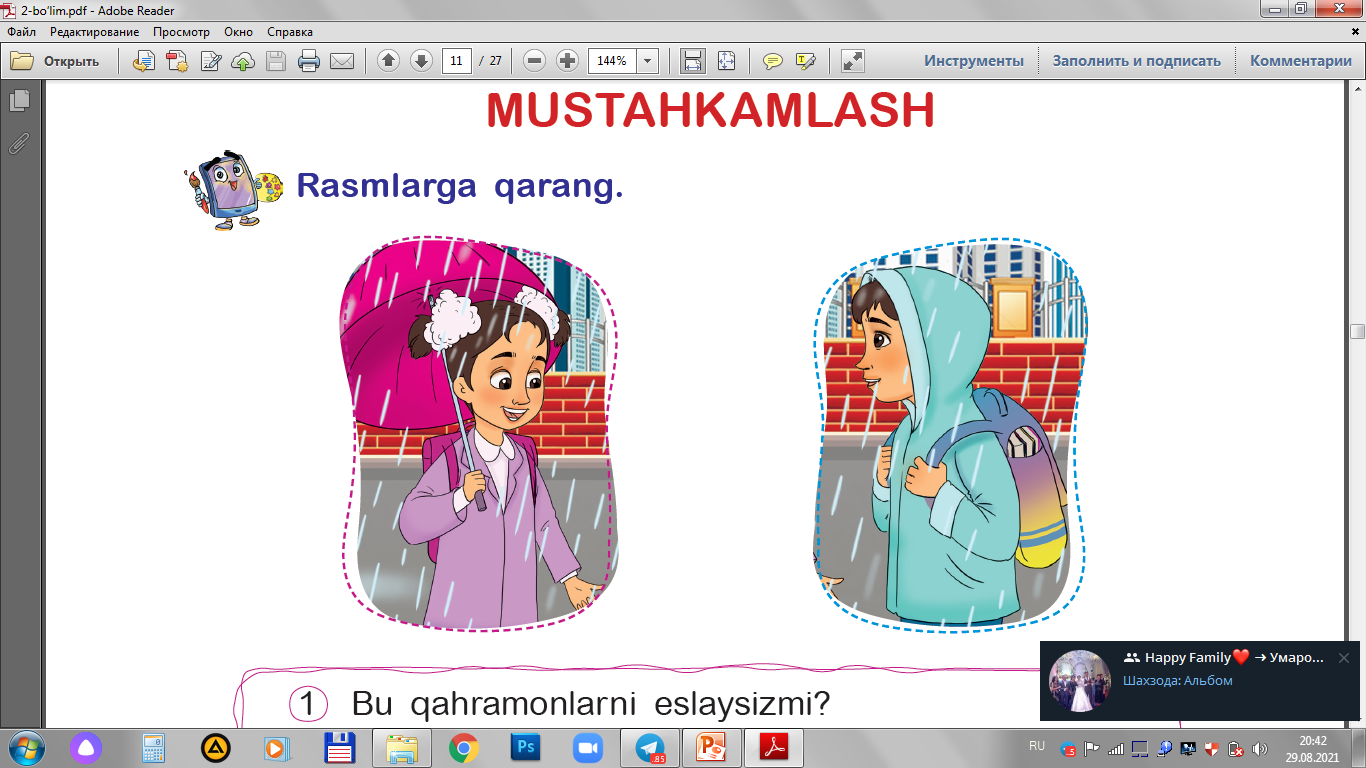 Bu qahramonlar qatnashganhikoyani 
o‘qib, qanday xulosa 
chiqardingiz?
FIRDAVS
MALIKA
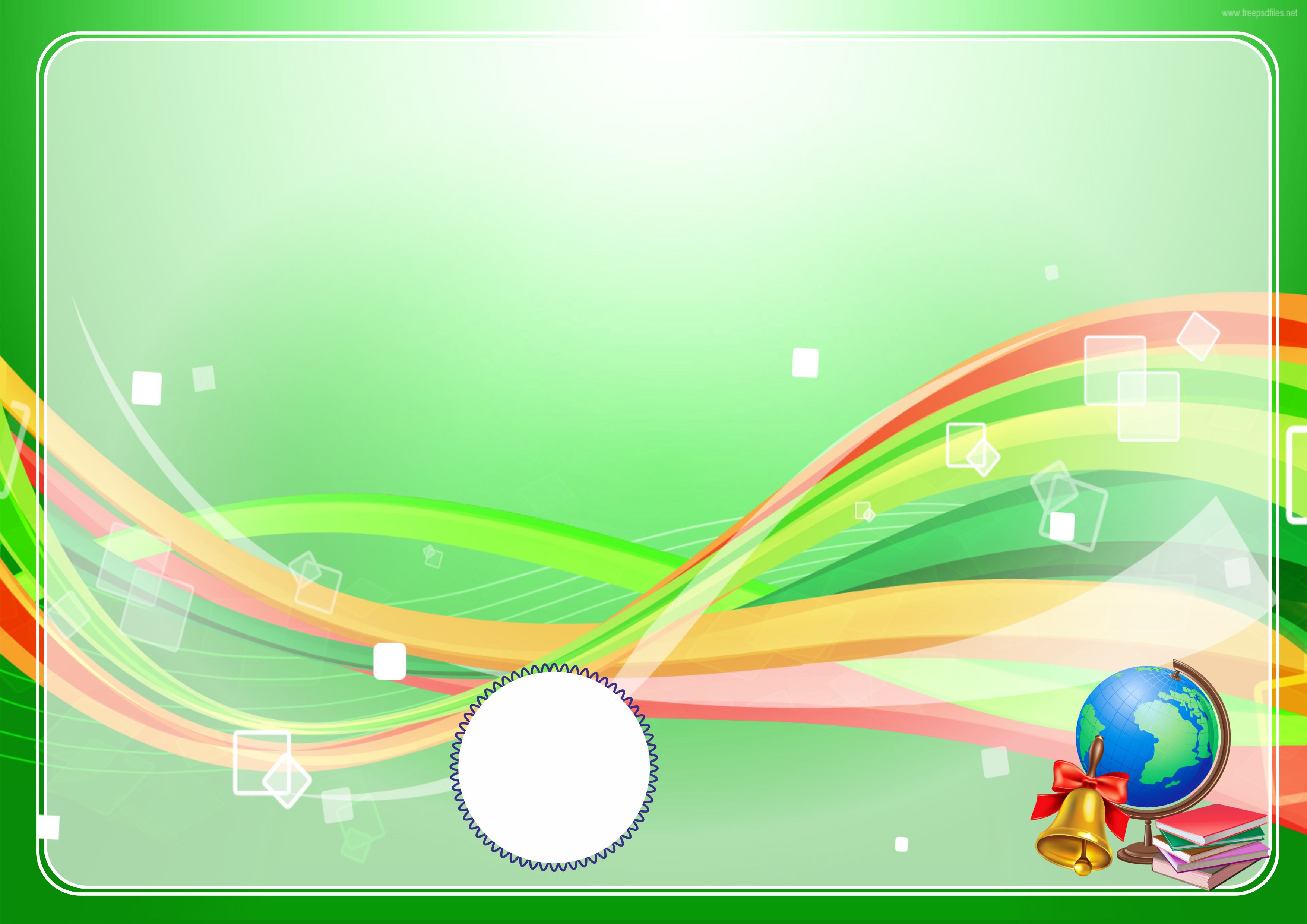 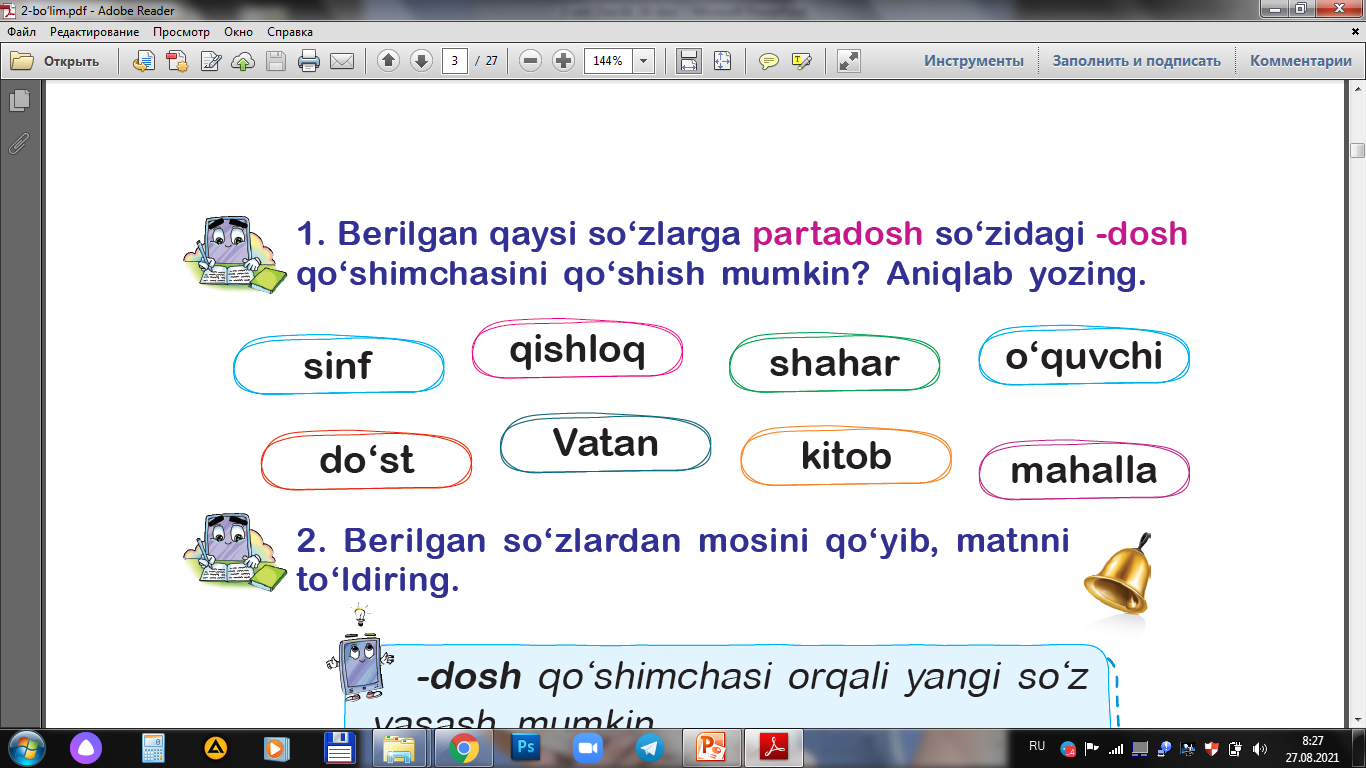 Hikoya  qahramonlarini ta’riflab, ular haqida bittadan gap tuzing.
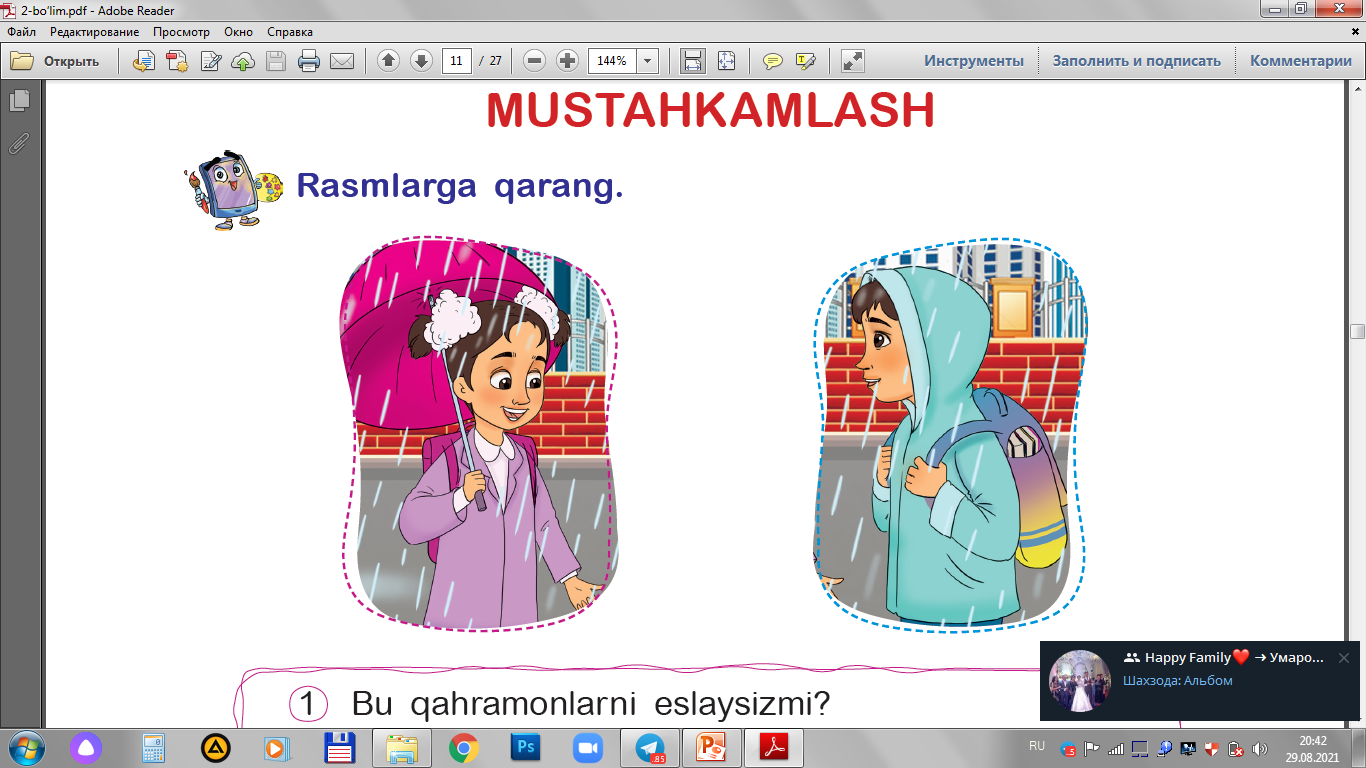 Malika – akasiga mehribon, jonkuyar qiz.
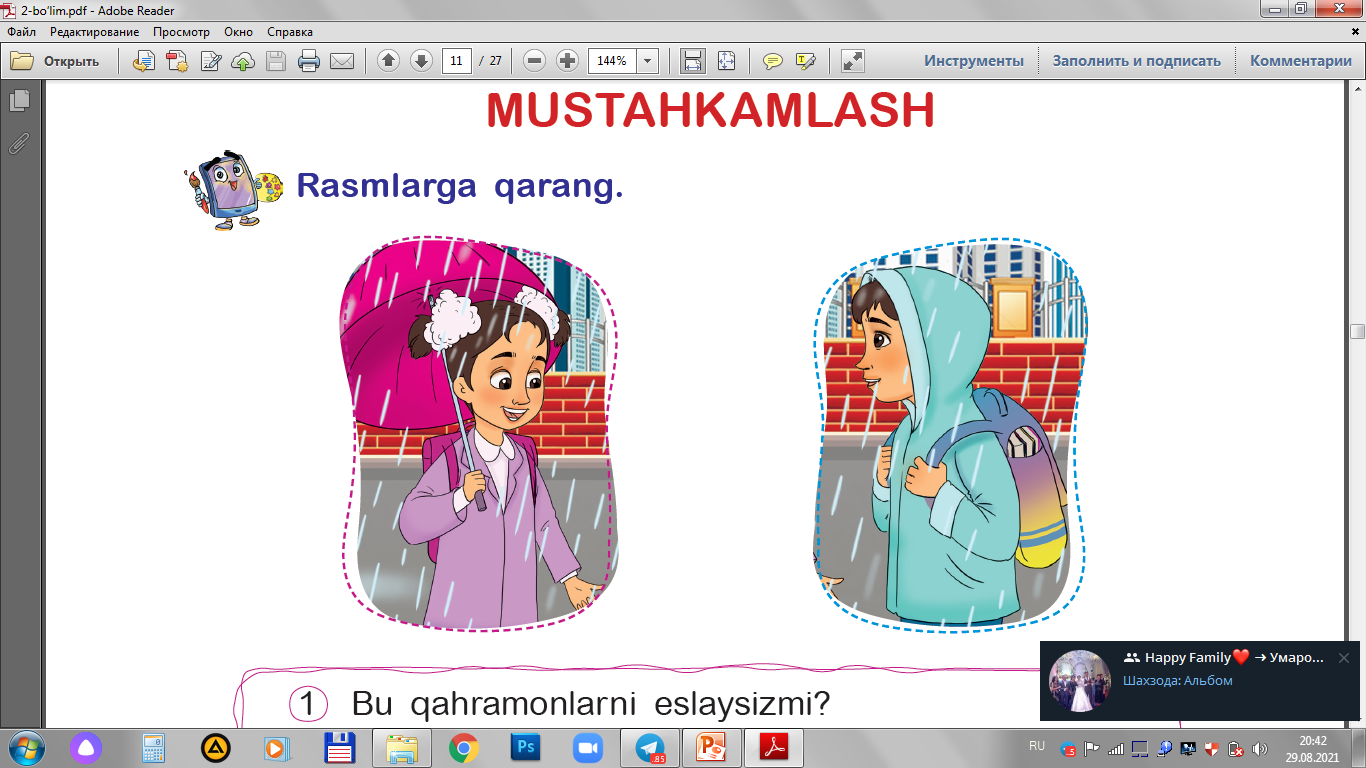 Firdavs – dangasa, ishyoqmas bola.
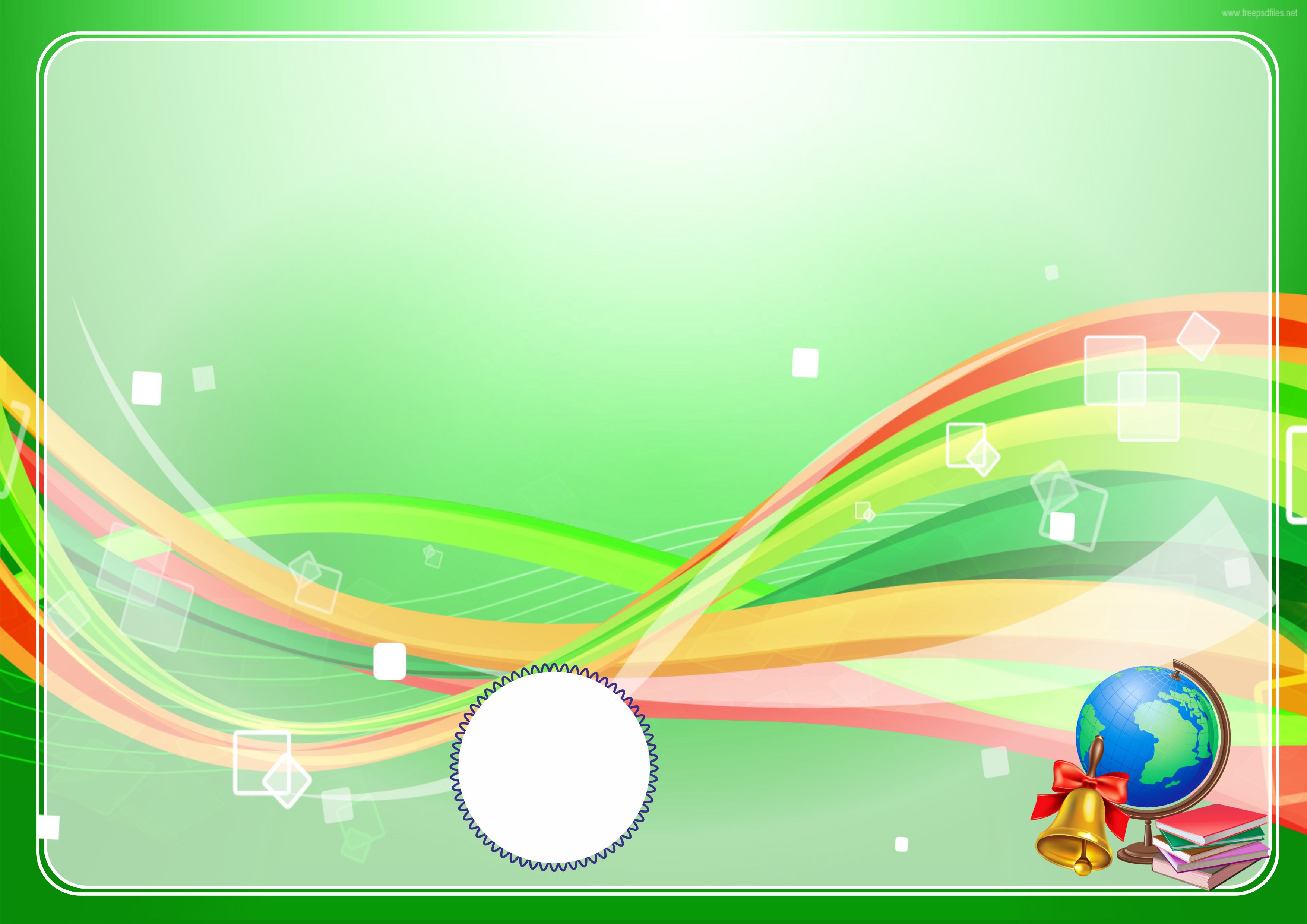 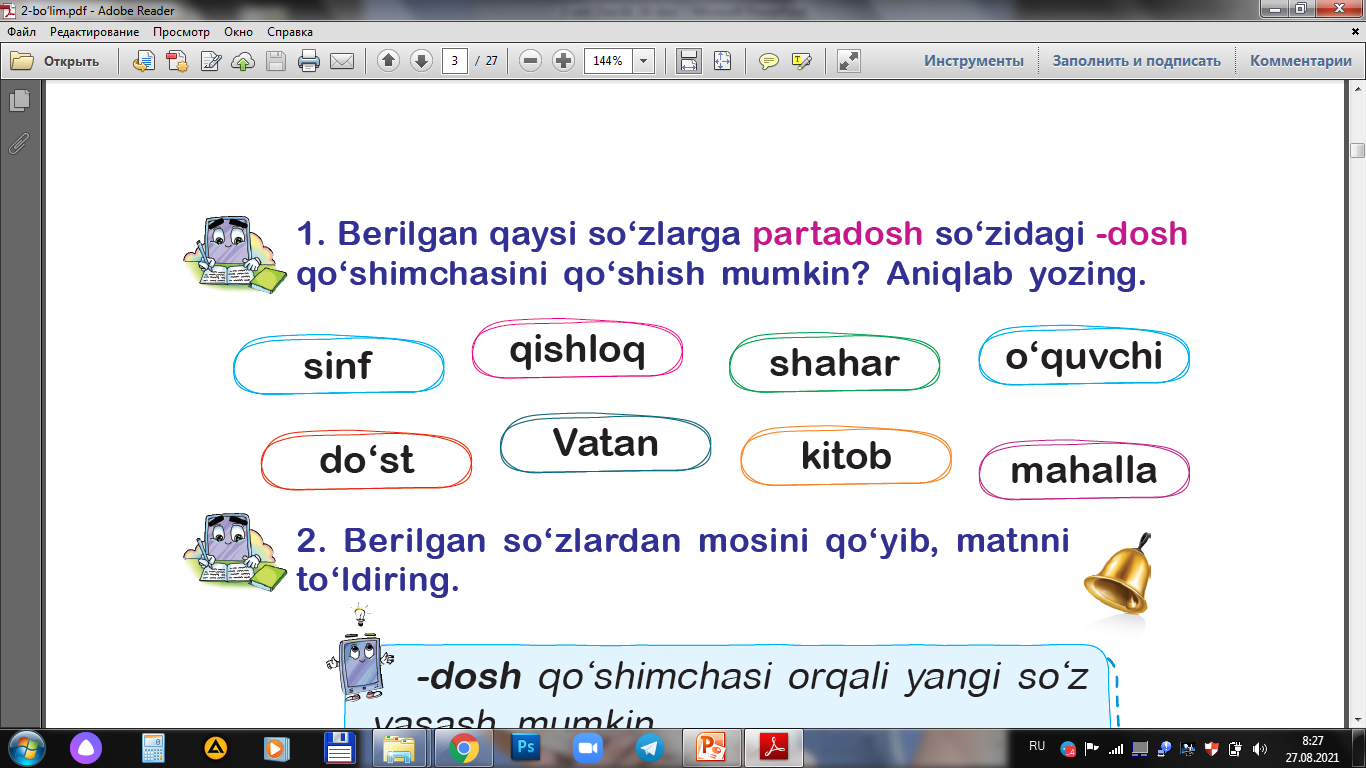 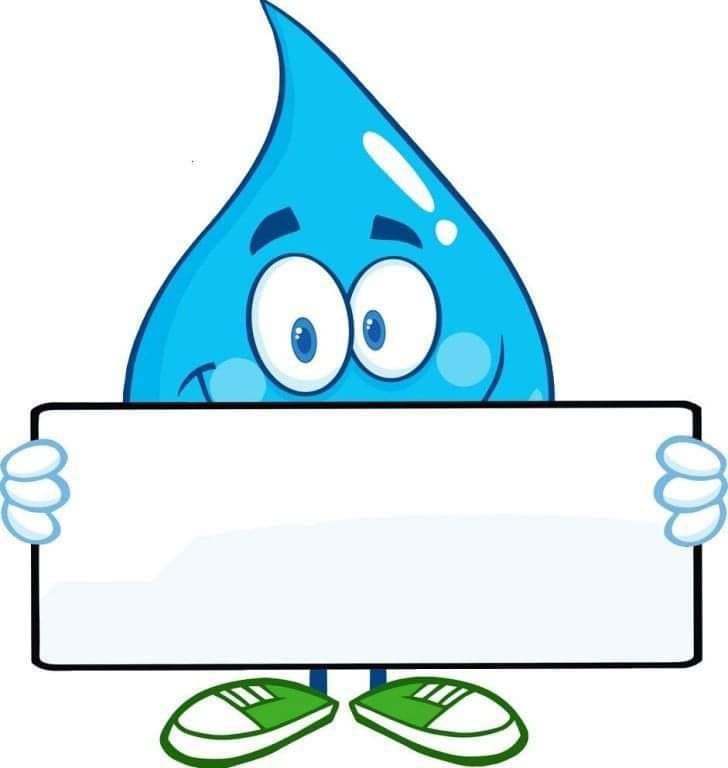 Vatandosh, sinfdosh, qishloqdosh, partadosh, mahalladosh, ko‘makdosh, qarindosh, izdosh.
Daftarga  -dosh qo‘shimchasi bilan tagaydigan beshta so‘z yozing.
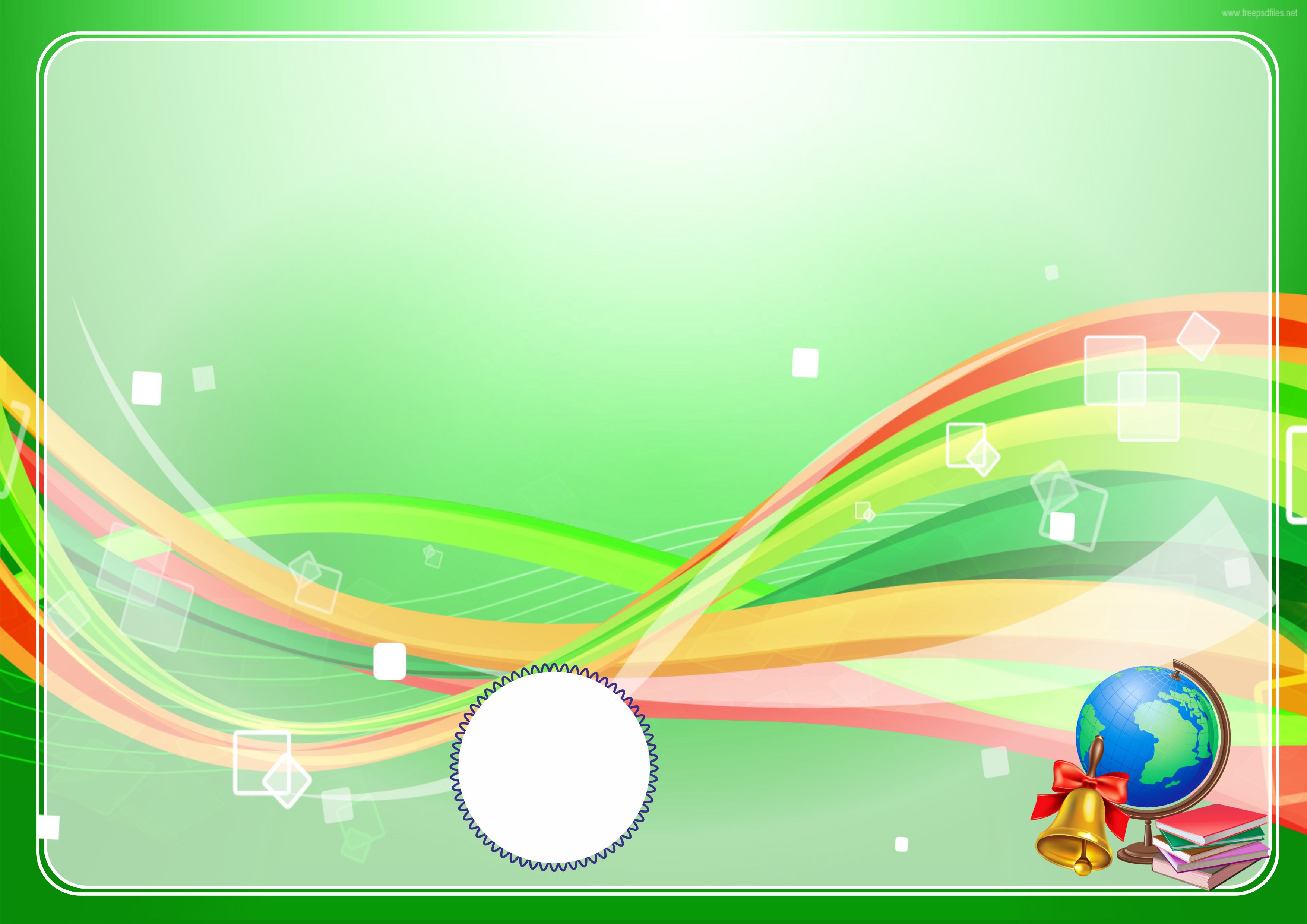 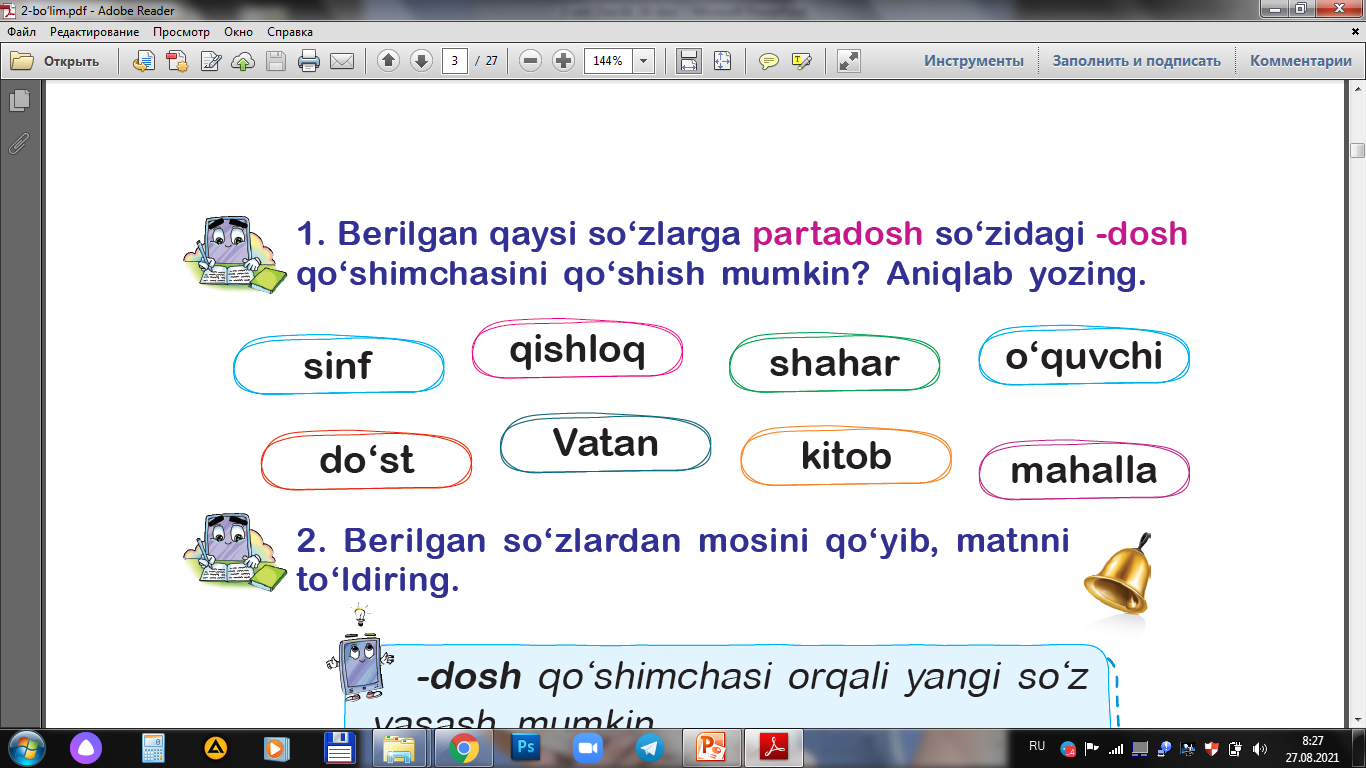 Matnni o‘qing. Tinish belgilarini qo‘yib ko‘chiring.
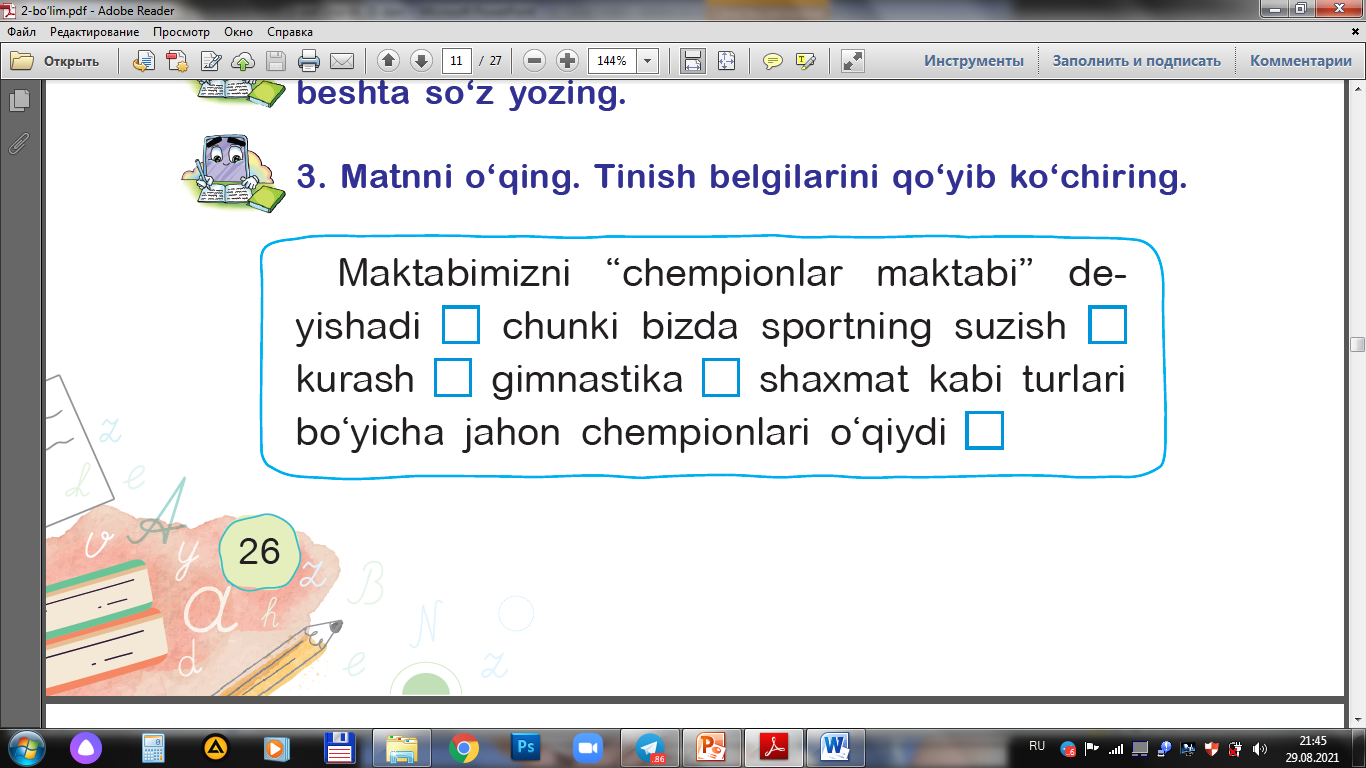 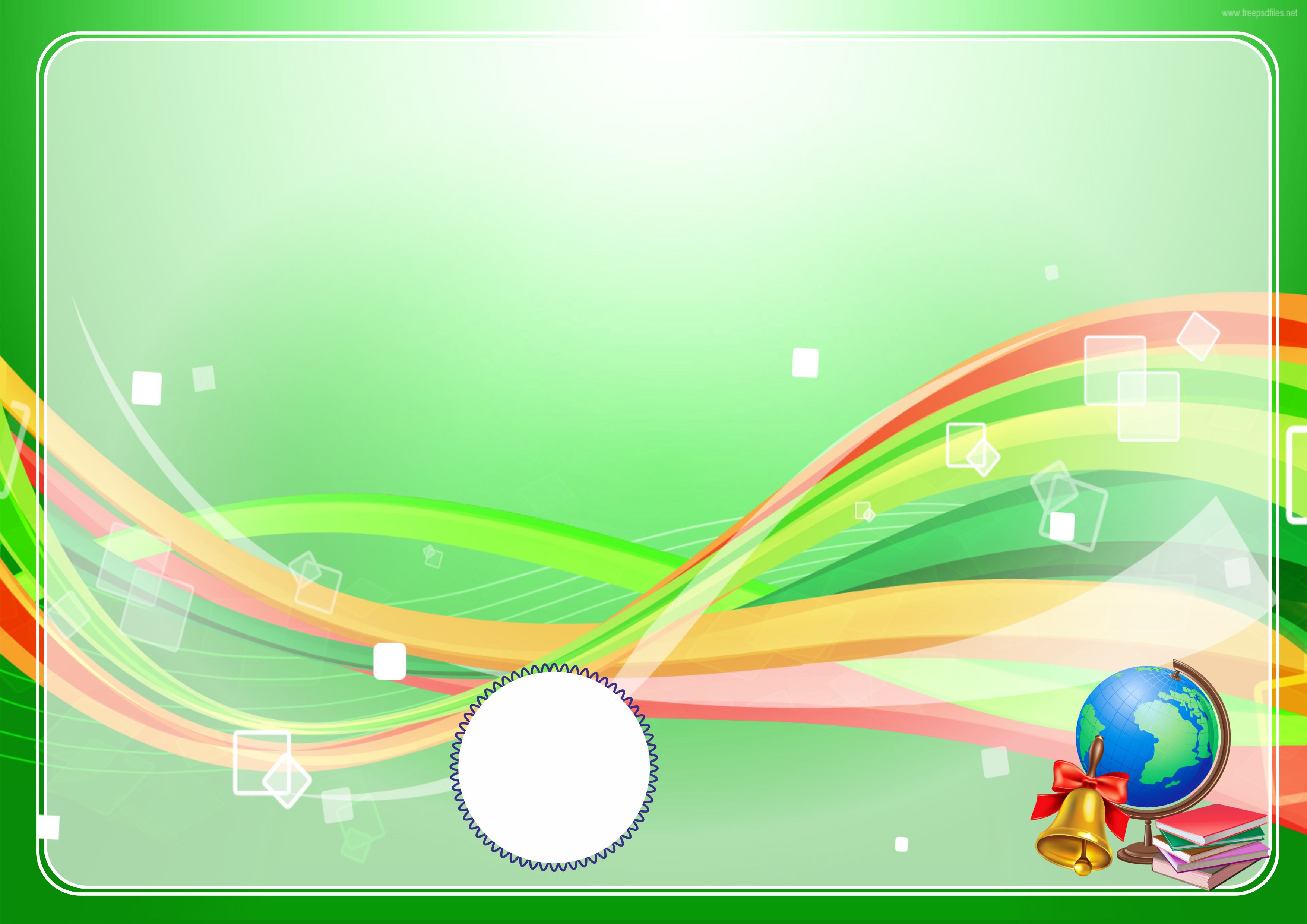 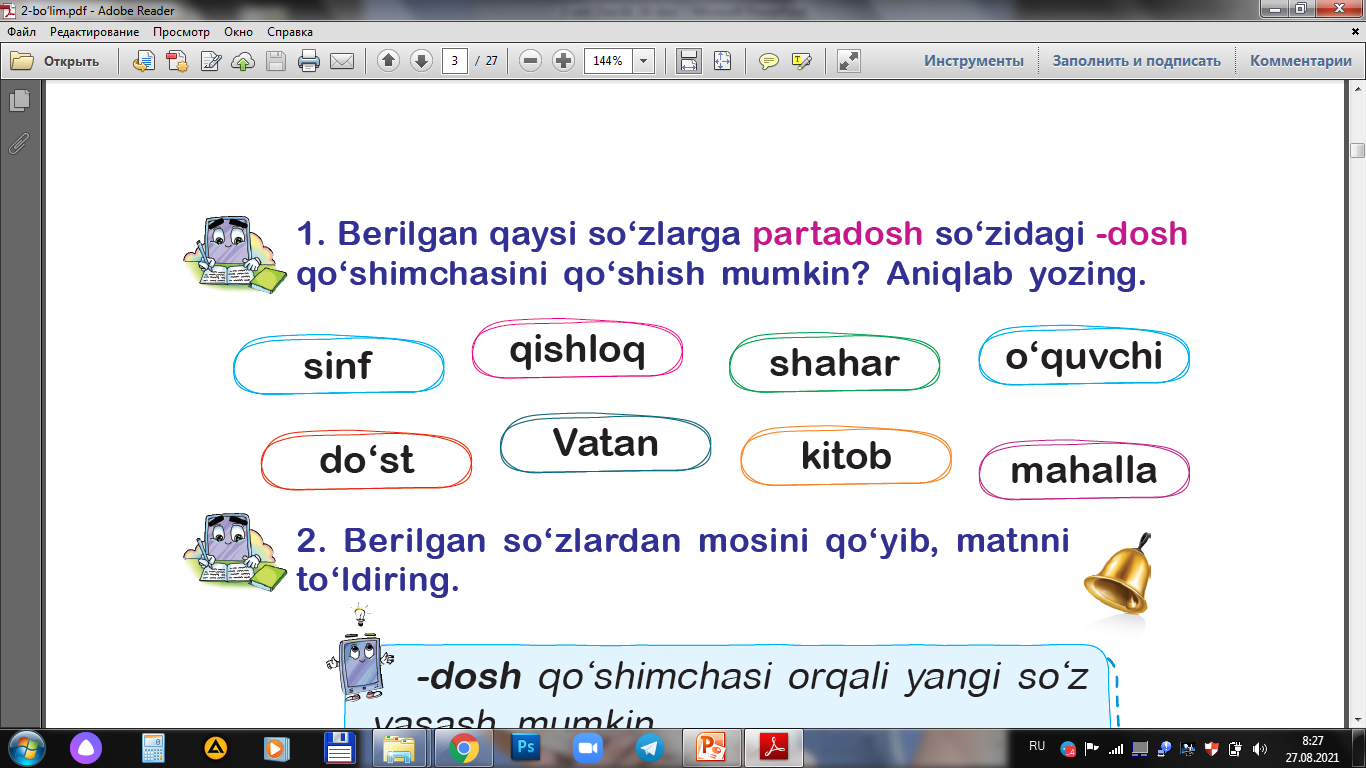 Matnni o‘qing. Tinish belgilarini qo‘yib ko‘chiring.
Maktabimizni “chempionlar maktabi” deyishadi. Chunki bizda sportning suzish, kurash, gimnastika, shaxmat 
kabi turlari bo‘yicha jahon 
chempionlari o‘qiysi.
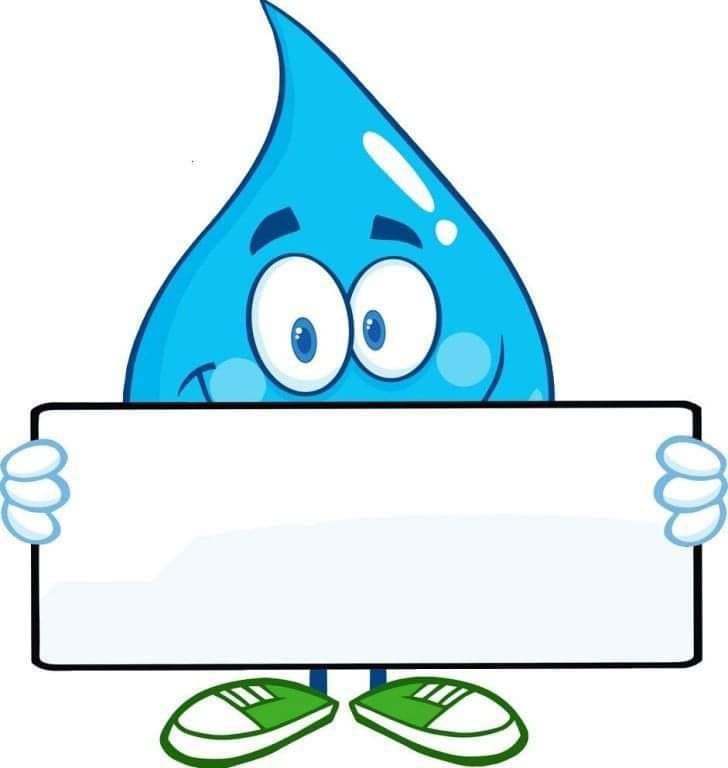 Matnda nechta gap bor?
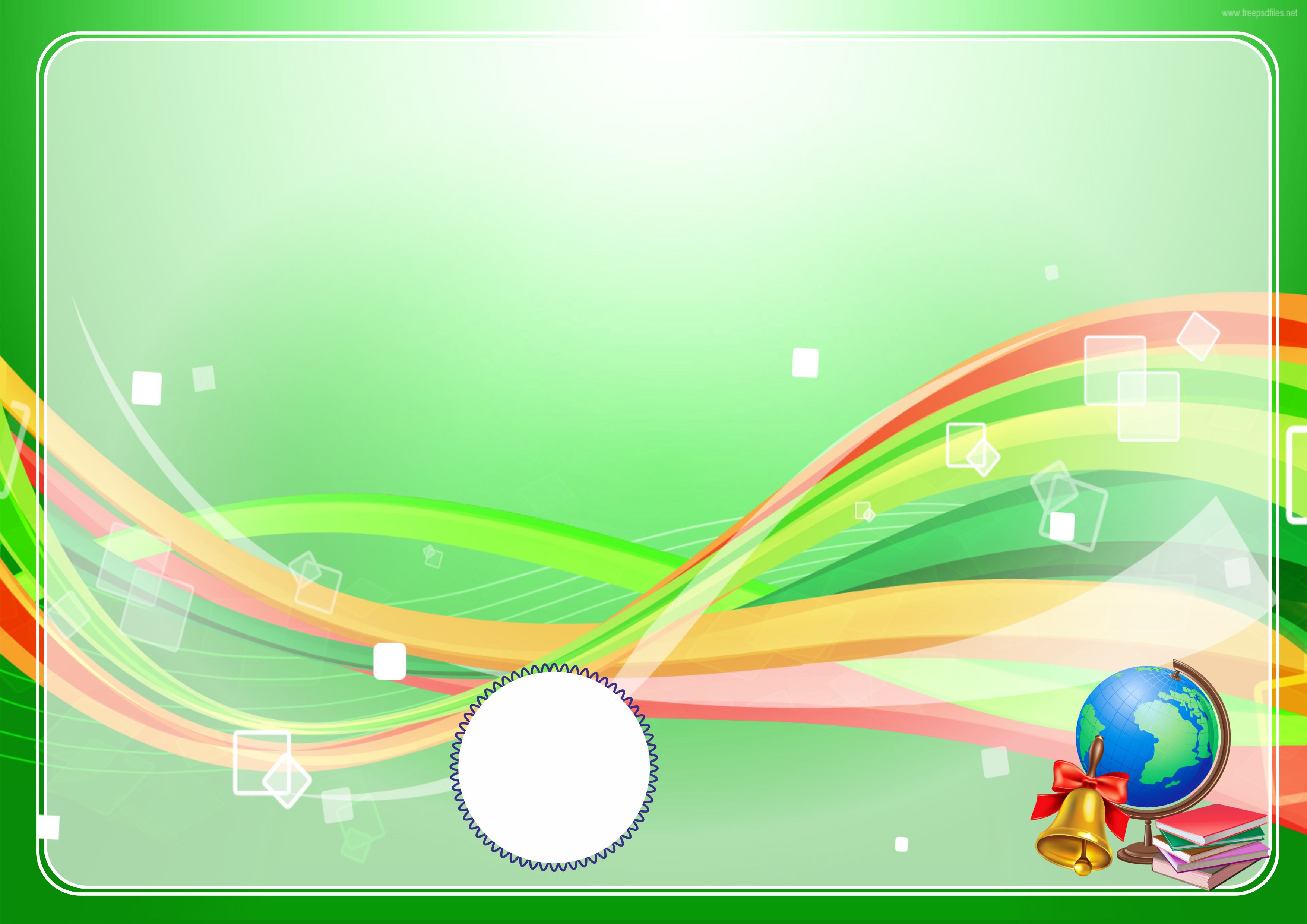 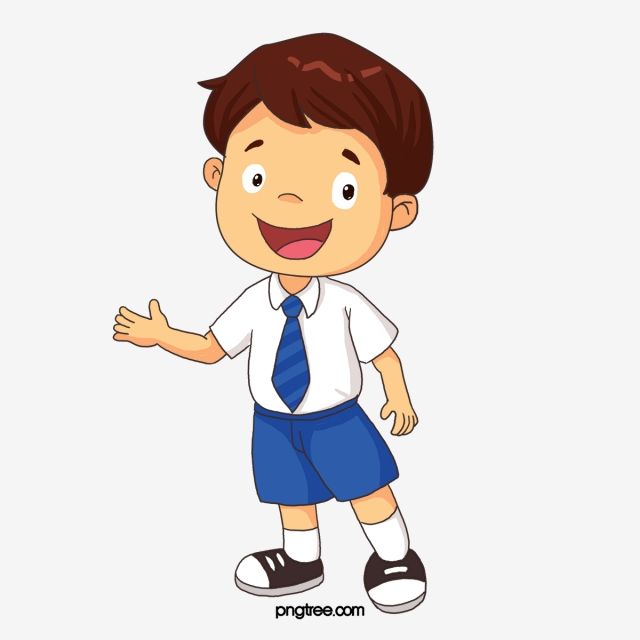 Bugungi dars haqida 
oila a’zolaringiz bilan suhbatlashing
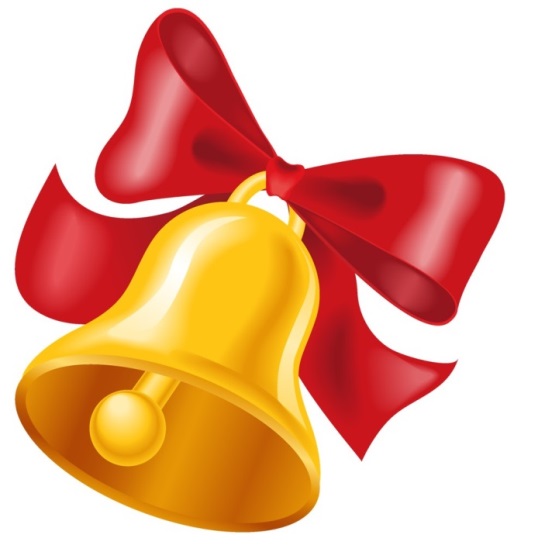